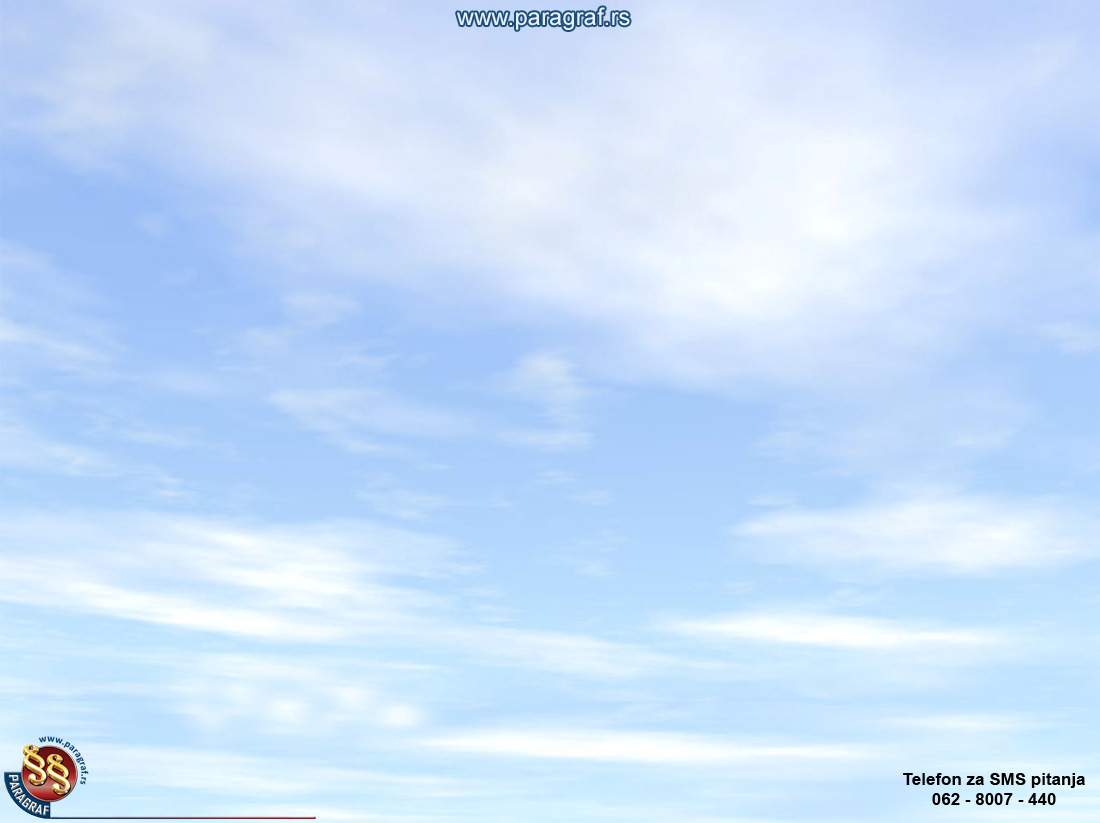 Finansijski izveštaji KJS za 2015. godinu-Pripremne radnje koje prethode sastavljanju finansijskih izveštaja-
mr Jovan Čanak, dipl.ek.
spoljni saradnik časopisa Budžetski instruktor
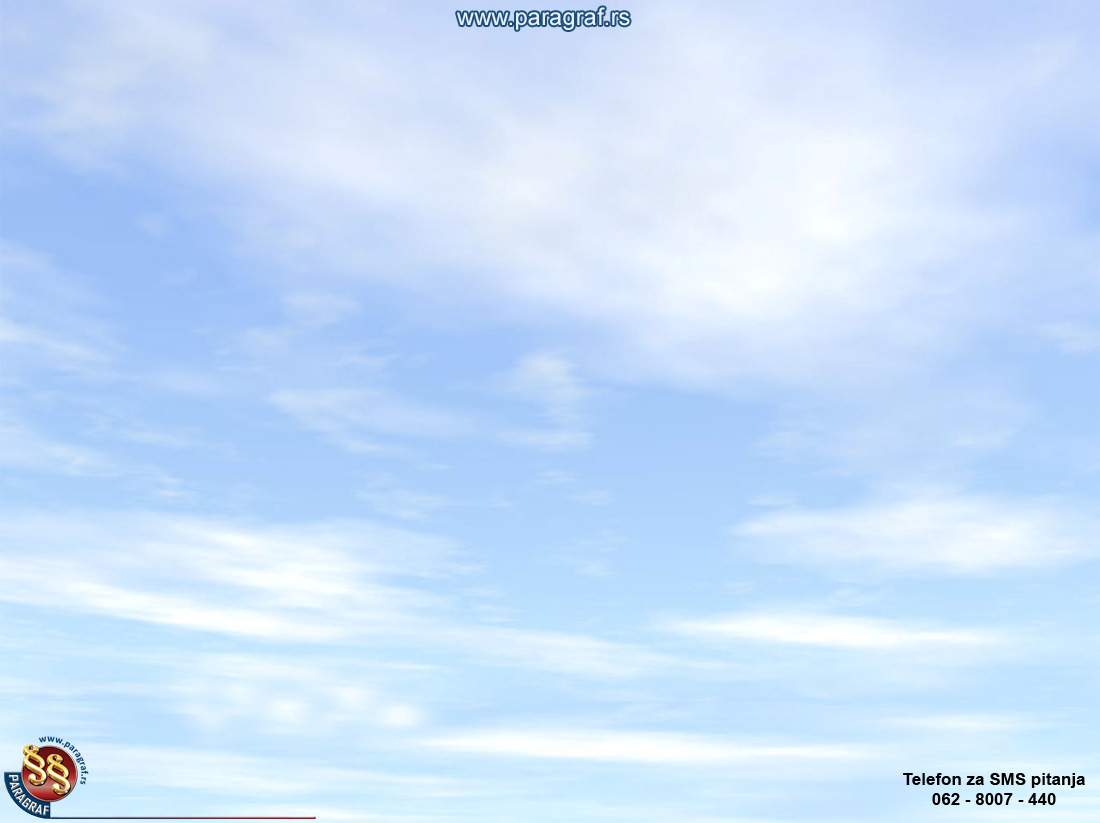 Ko je obveznik sastavljanja finansijskih izveštaja a ko završnih računa?
Finansijske izveštaje sastavljaju:
Indirektni korisnici sredstava budžeta Republike i lokalne vlasti,
Pravosudni organi koji se u budžetu RS iskazuju zbirno,
Korisnici sredstava RF za zdravstveno osiguranje,
Drugi korisnici javnih sredstava koji su uključeni u sistem KRT osnovani od strane Republike Srbije 
Direktni korisnici sredstava budžeta Republike i lokalne vlasti i predaju ih Upravi za trezor
Završne račune sastavljaju i usvajaju:
Narodna skupština Republike Srbije, kao Zakon o završnom računu,
Skupštine lokalnih samouprava, kao Odluka o završnom računu,
Organizacije obaveznog socijalnog osiguranja, kao Odluke o završnom računu i usvajaju izveštaje o izvršenju finansijskih planova
2
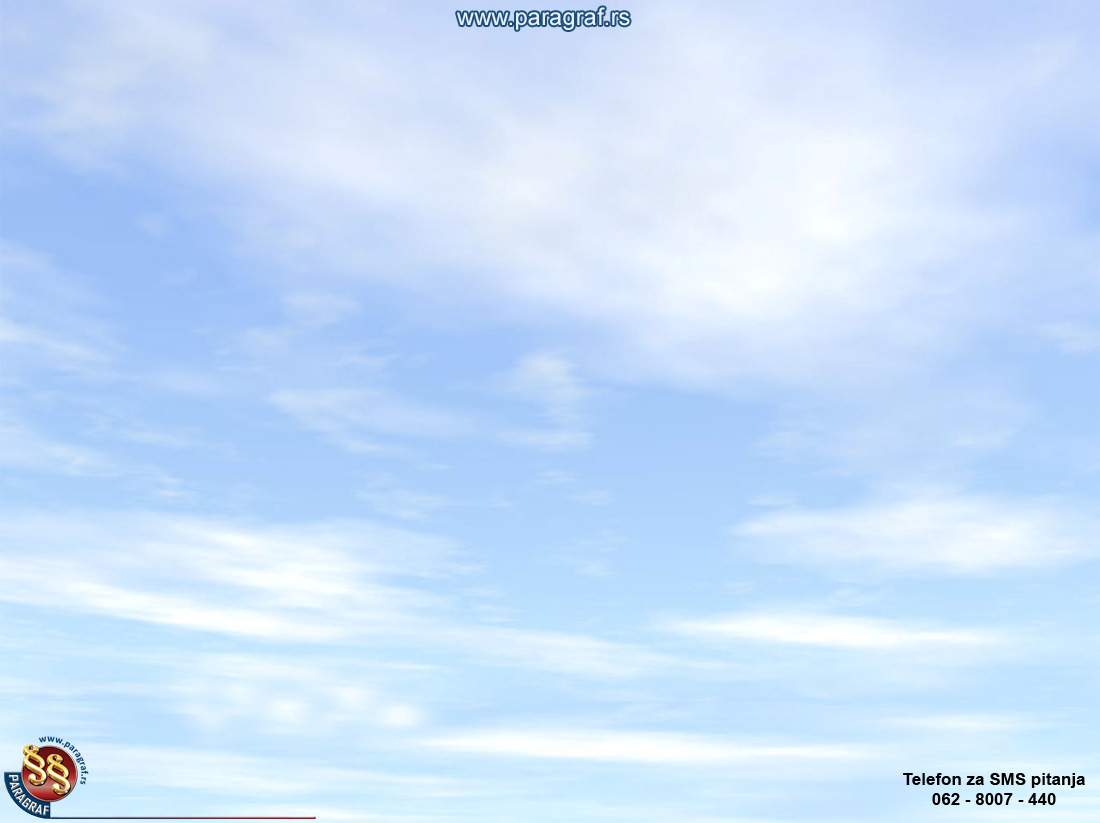 Zakonske odredbe o postupku pripreme u vezi sa  sastavljanjem finansijskih izveštaja
Zakon o budžetskom sistemu (“Sl. gl. RS” br. 54/09.....103/2015
Član 78 Zakona u prvom stavu definiše postupak pripreme, sastavljanja i podnošenja završnih računa budžeta RS, budžeta lokalne vlasti i OOSO i godišnjih finansijskih izveštaja KBS i korisnika sredstava OOSO koji se izvršava prema kalendaru (nivo Republike i nivo lokalnih vlasti). U okviru tog člana se definiše ko vrši pripremu godišnjih finansijskih izveštaja, ali se ne definiše ni ovde šta ta priprema obuhvata.
3
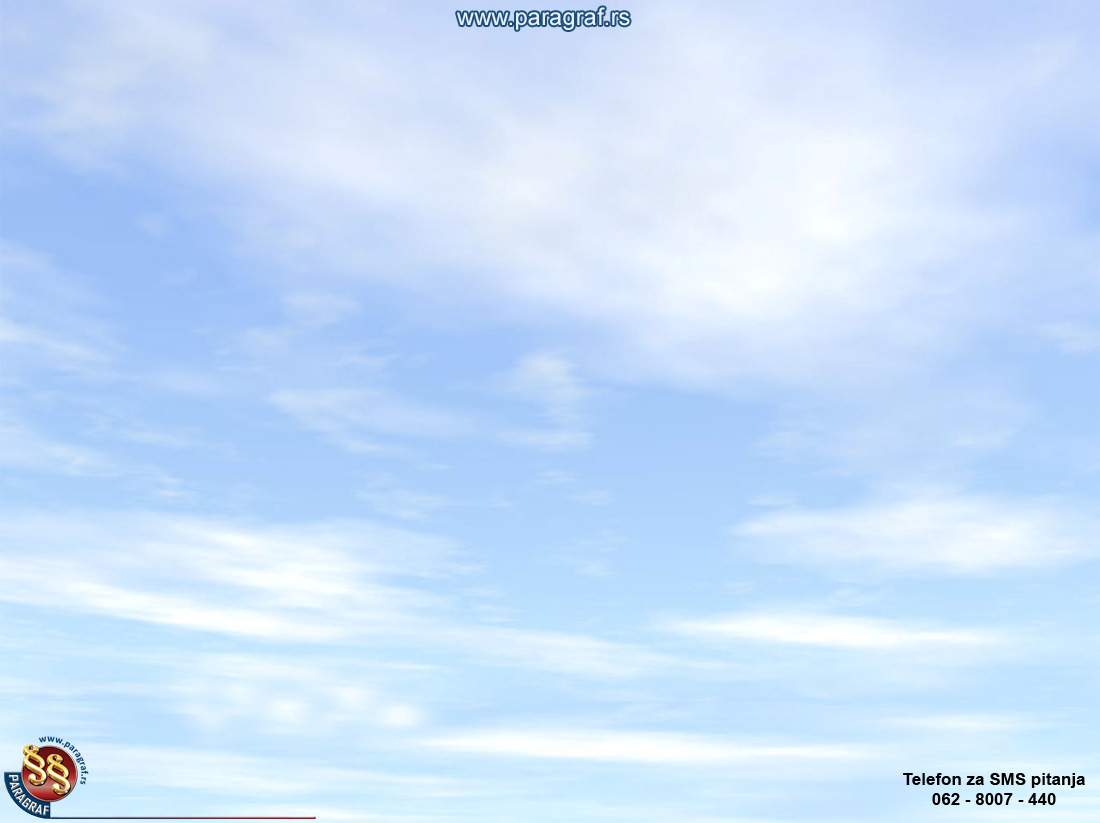 Zakonske odredbe o postupku pripreme u vezi sa  sastavljanjem finansijskih izveštaja.
Produžen je rok za primenu člana 79 Zakona na 2016. godinu, prema kome završni račun treba da sadrži: 
Godišnji finansijski izveštaj o izvršenju budžeta, sa dodatnim napomenama, objašnjenjima i obrazloženjima;
Godišnji finansijski izveštaj o izvršenju plana OOSO, kao i godišnji konsolidovani finansijski izveštaj RFZO, sa dodatnim napomenima, objašnjenjima i obrazloženjima,
Izveštaj eksterne revizije.
Godišnji FI koji čine završni račun budžeta RS, završni račun budžeta lokalne vlasti i završni račun OOSO moraju biti u skladu  sa sadržajem i klasifikacijom budžeta, odnosno plana, s tim da se finansijski rezultat u tim izveštajima utvrđuje saglasno MRS za javni sektor.
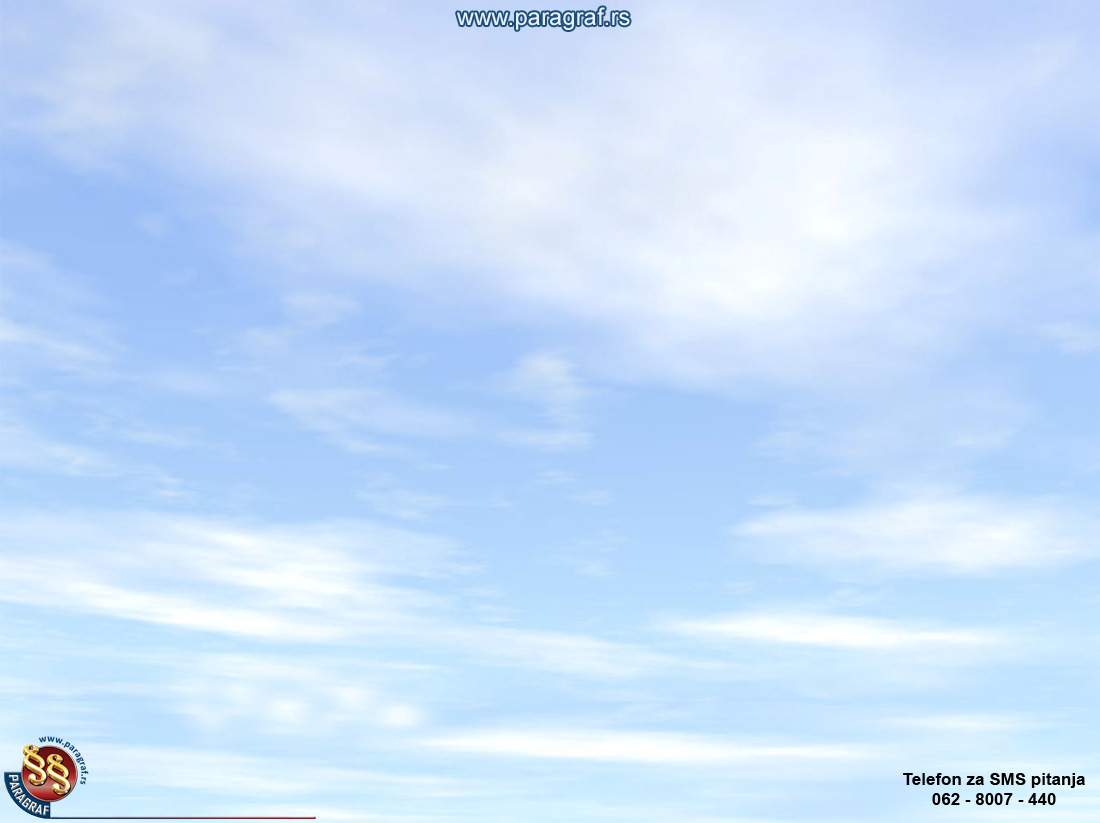 Zakonske odredbe o postupku pripreme u vezi sa  sastavljanjem finansijskih izveštaja
Član 79a Zakona: 
 Direkcija za imovinu RS, koja vodi jedinstvenu evidenciju nepokretnosti i pokretnih stvari u svojini RS, dužna je da do 31. marta tekuće godine dostavi Upravi za trezor, izveštaj o strukturi i vrednosti imovine RS, na osnovu dobijenih izveštaja o strukturi i vrednosti imovine korisnika sredstava u svojini RS, radi sastavljanja ZR budžeta RS za prethodnu godinu.
5
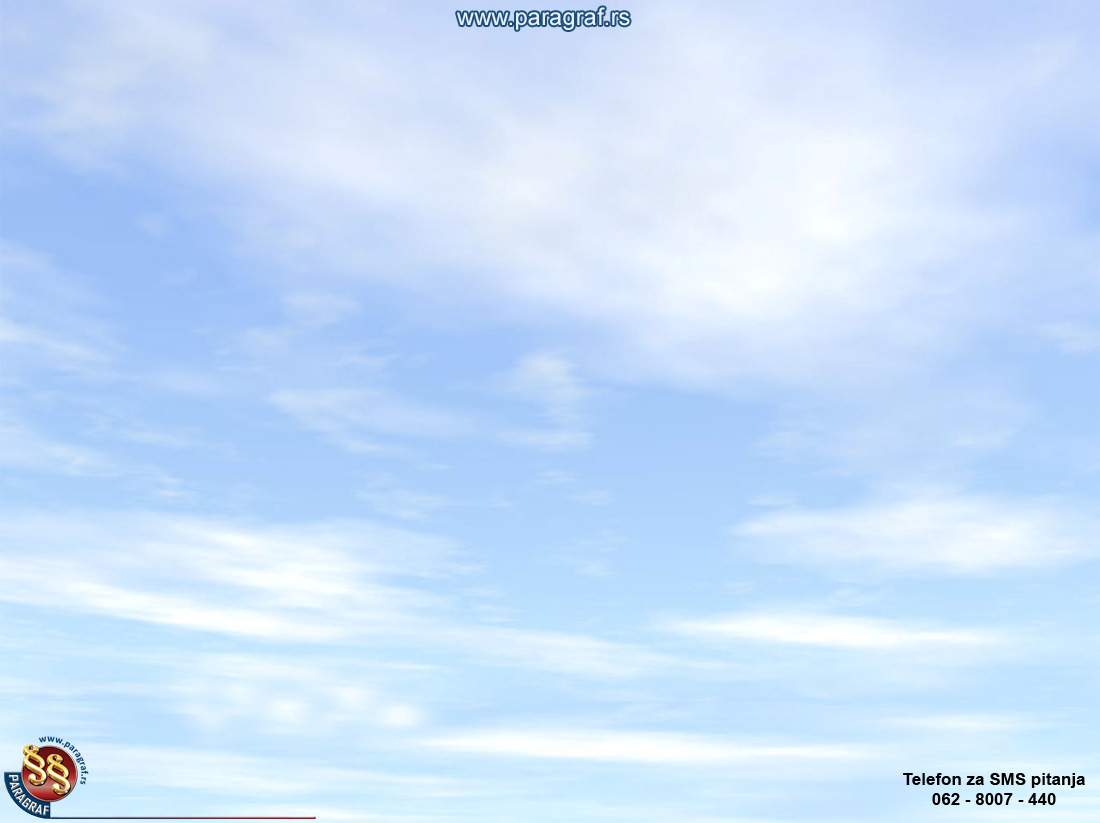 Zakonske odredbe o postupku pripreme u vezi sa  sastavljanjem finansijskih izveštaja
Pravilnik o sadržaju izveštaja o strukturi i vrednosti nefinansijske imovine Republike Srbije (“Sl. glasnik RS” 62/2014) na snazi od 03. 07. 2014.
Korisnici sredstava u svojini RS najkasnije do 28. februara tekuće godine dostavljaju izveštaje o strukturi i vrednosti nefinansijske imovine Direkciji u pisanoj formi i elektronskim putem preko Web aplikacije Direkcije. To su Obrasci: SVI 1 – Izveštaj o strukturi i vrednosti nepokretne imovine u svojini RS na dan 31. 12. 20_  i SVI 2 – Izveštaj o strukturi i vrednosti pokretne imovine RS na dan 31.12. 20__ 
Direkcija dostavlja do 31. marta Upravi za trezor Obrasce: SVI 1/ZBIR – Zbirni izveštaj o strukturi i vrednosti nepokretne imovine u svojini RS na dan 31.12.20__ i SVI 2/ZBIR – Zbirni izveštaj o strukturi i vrednosti pokretne imovine RS na dan 31.12. 20__. Izveštaji se sastavljaju u dva primerka u pisanoj i elektronskoj formi. Jedan primerak se dostavlja Upravi za trezor a drugi Direkcija zadržava za svoje potrebe
6
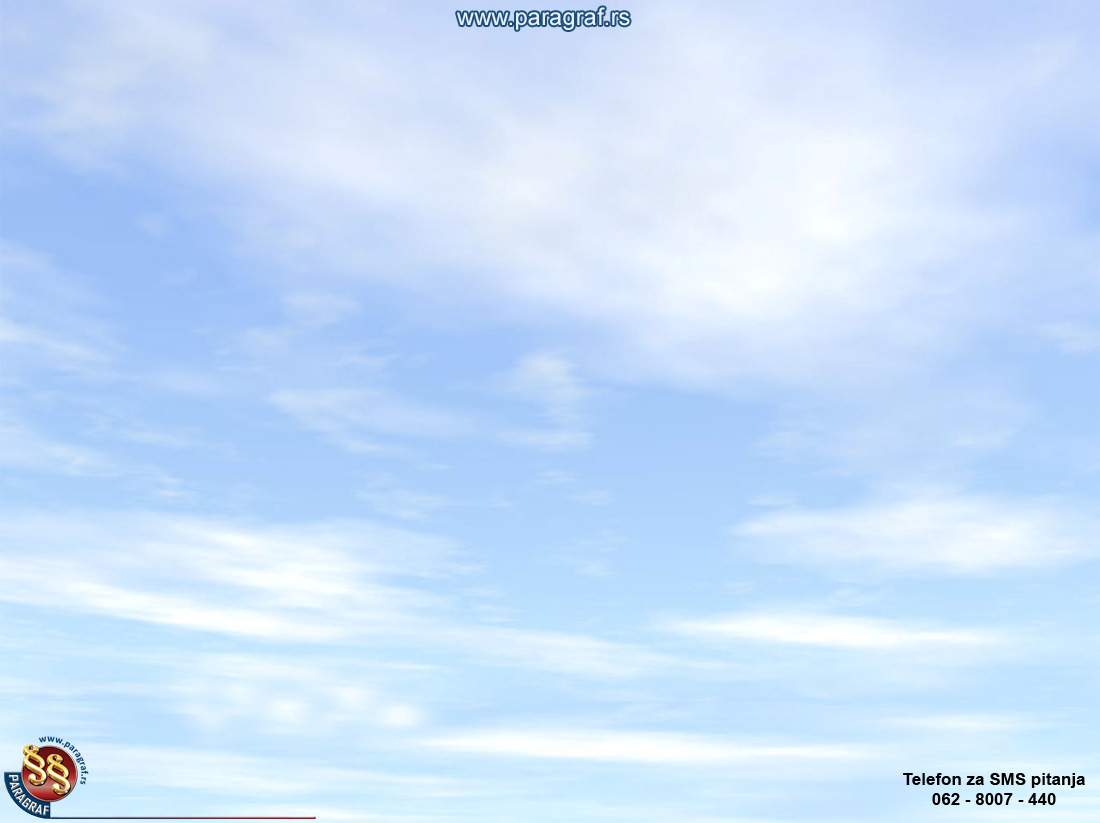 Zakonske odredbe o postupku pripreme u vezi sa sastavljanjem finansijskih izveštaja
Korisnici sredstava u svojini Republike Srbije koji sastavljaju izveštaje SVI-1 i SVI-2 su direktni i indirektni korisnici sredstava budžeta Republike Srbije,
U korisnike sredstava u svojini Republike Srbije ne spadaju korisnici sredstava u svojini autonomne pokrajine i korisnici sredstava organizacija za obavezno socijalno osiguranje i oni nemaju obavezu sastavljanja izveštaja SVI-1 i SVI - 2
7
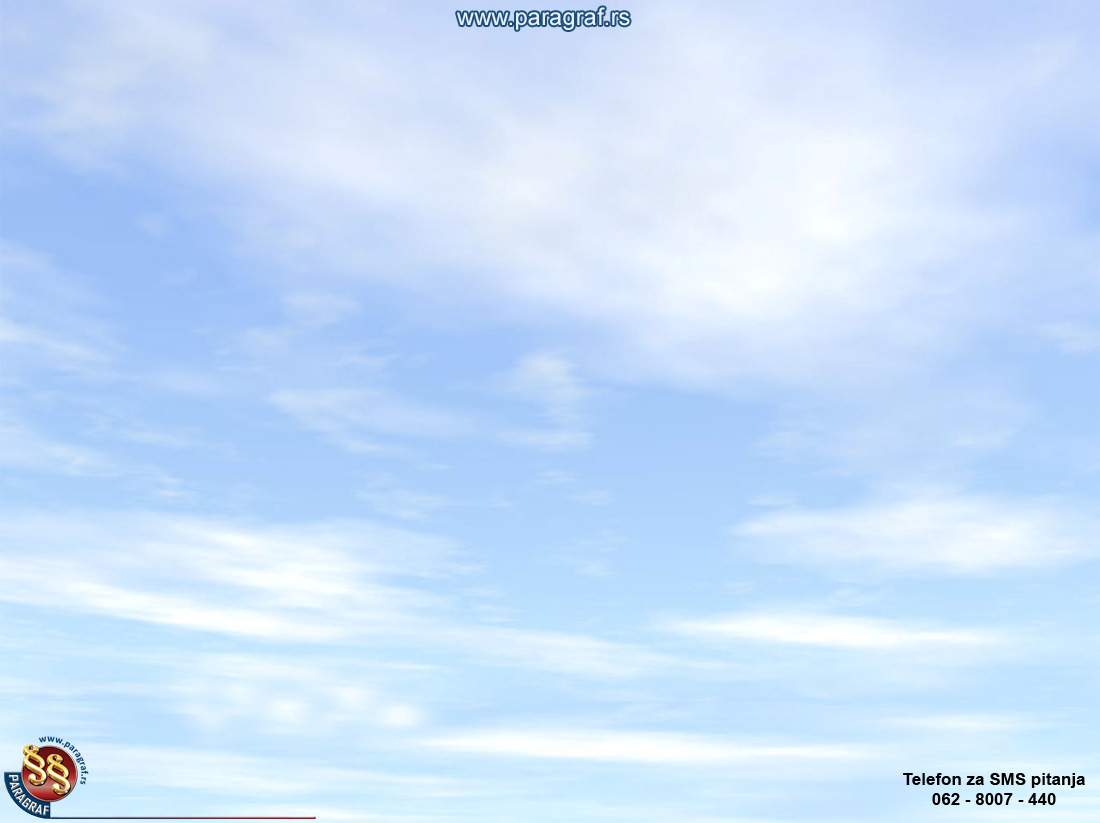 Zakonske odredbe o postupku pripreme u vezi sa  sastavljanjem finansijskih izveštaja
Pravilnik o načinu pripreme, sastavljanja i podnošenja finansijskih izveštaja (“Sl. gl. RS”, br.18/2015)
U ovom Pravilniku reč priprema se pominje samo u naslovu i u članu 4, gde se propisuje šta se tim Pravilnikom uređuje,
Moglo bi se reći da odredba člana 4 Pravilnika se odnosi na postupak pripreme, gde je u pet tačaka propisano kako da se u postupku pripreme FI izvrše određena knjiženja.
8
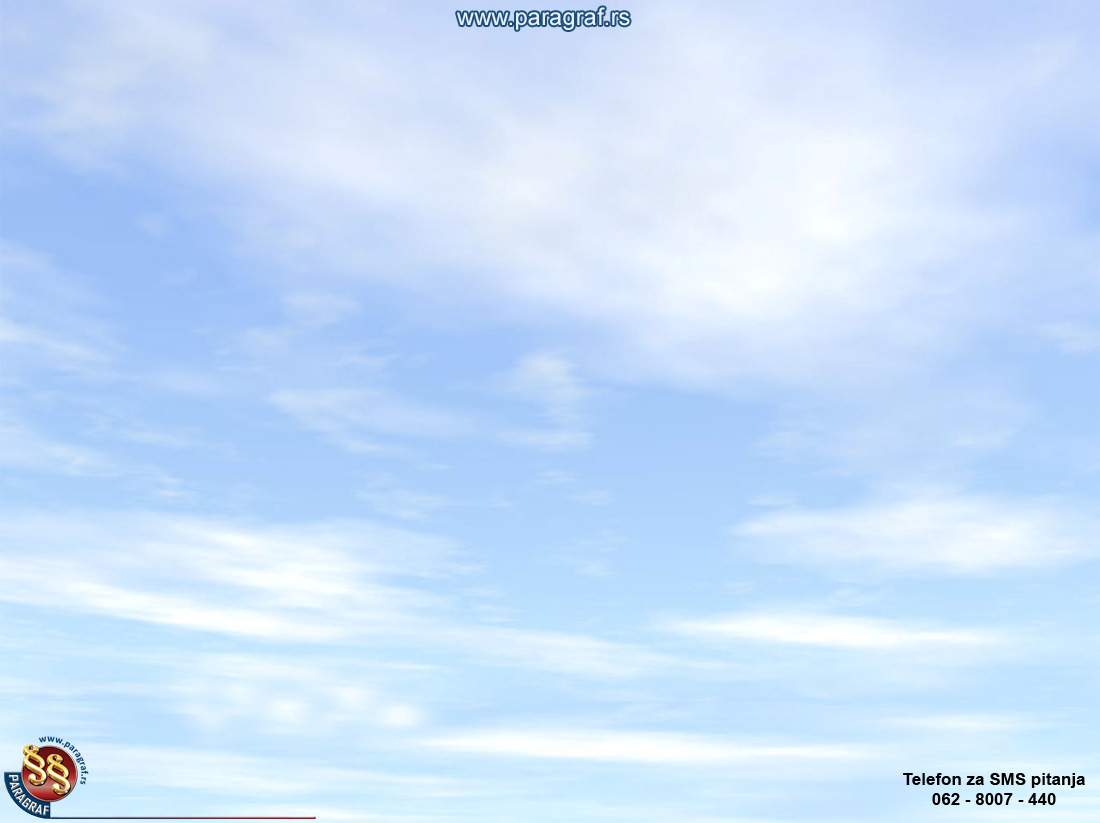 Zakonske odredbe o postupku pripreme u vezi sa  sastavljanjem finansijskih izveštaja
U postupku pripreme finansijskih izveštaja na gotovinskoj osnovi potrebno je izvršiti sledeća (dodatna) knjiženja, u vezi sa:
Naplaćenim prihodima u tekućoj godini, koji se odnose na narednu godinu i knjiženi na 291100,
Plaćenim avansima za nabavku materijala i kupovinu usluga knjiženim na 123200,
Isplaćenim akontacijama za poslovna putovanja iskazana kao potraživanja na 122141,
Unapred plaćenim rashodima  za narednu godinu, iz sredstava prihoda tekuće godine knjiženim na 130000,
Iznosom izvršene isplate koji je knjižen na kontu 015200 – avansi za nefinansijsku imovinu.
9
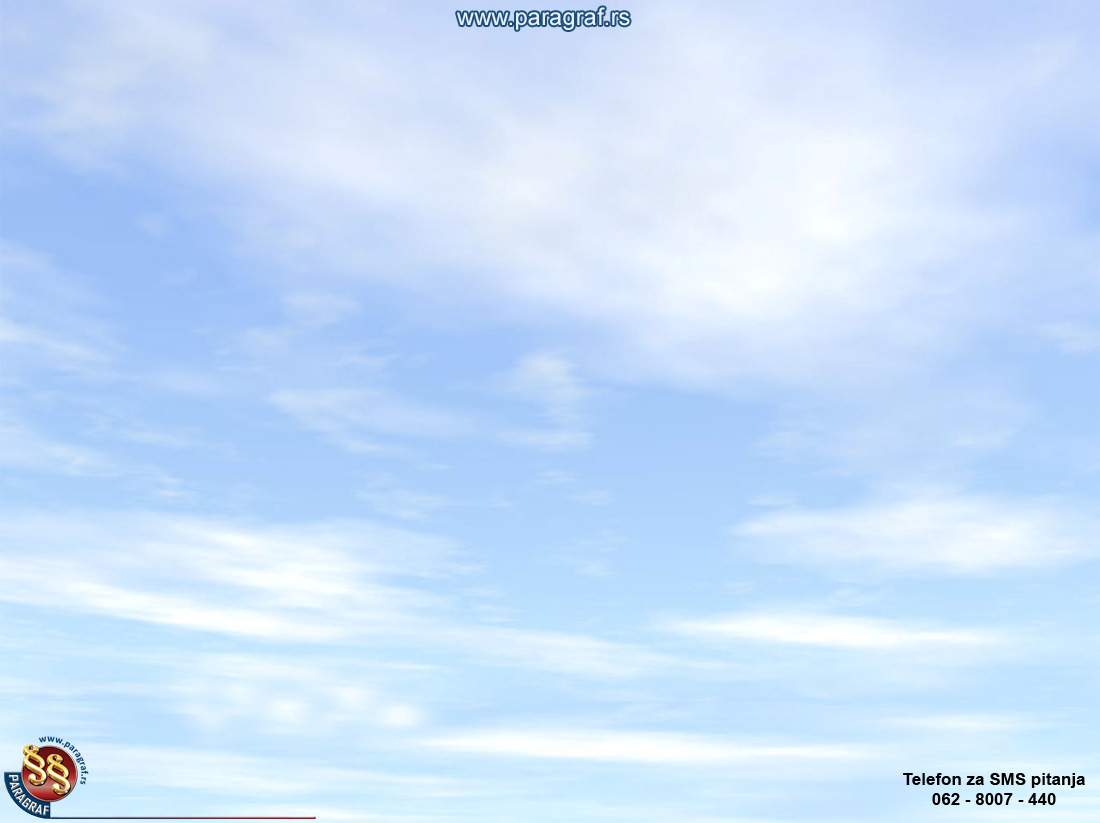 Zakonske odredbe o postupku pripreme u vezi sa  sastavljanjem finansijskih izveštaja
Naplaćeni prihodi u tekućoj godini koji se odnose na narednu godinu a  knjiženi su na odgovarajućim subanalitičkim kontima  sintetičkog konta 291100
Knjiženje: 291100 / 700000 koje utiče na rezultat poslovanja koji je iskazan u Obrascu 2 na oznaci OP broj 2357 VIŠAK PRIHODA I PRIMANJA – SUFICIT (konto 321121) ili na oznaci OP broj 2358 MANJAK PRIHODA I PRIMANJA – DEFICIT (konto 321122)
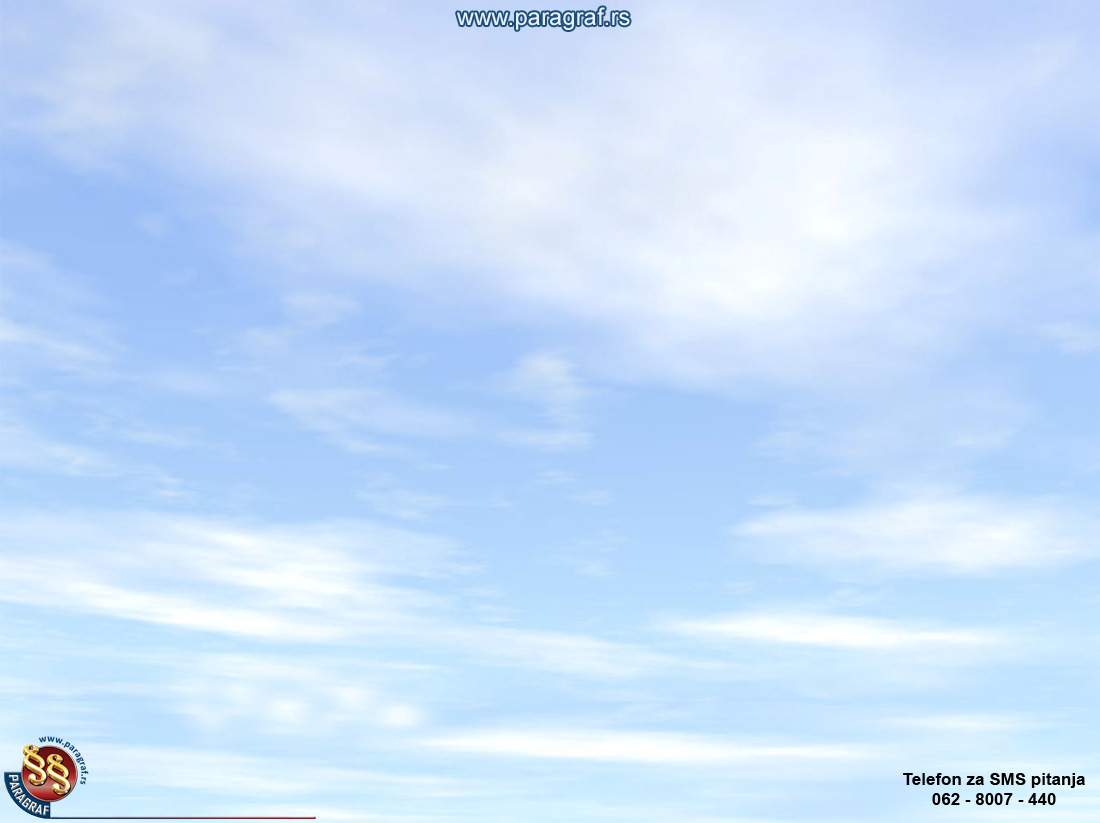 Zakonske odredbe o postupku pripreme u vezi sa  sastavljanjem finansijskih izveštaja
2. Za plaćene avanse za nabavku materijala i 
    kupovinu usluga koji su knjiženi u toku godine 
    na kontu 123200- Dati avansi, depoziti i 
    kaucije, sprovodi se dodatno knjiženje na 
    kontima klase 400000 a odobrava se konto    
    291211 ako je dat avans za nabavku 
    materijala, odnosno 291213 ako je dat avans 
    za kupovinu usluga
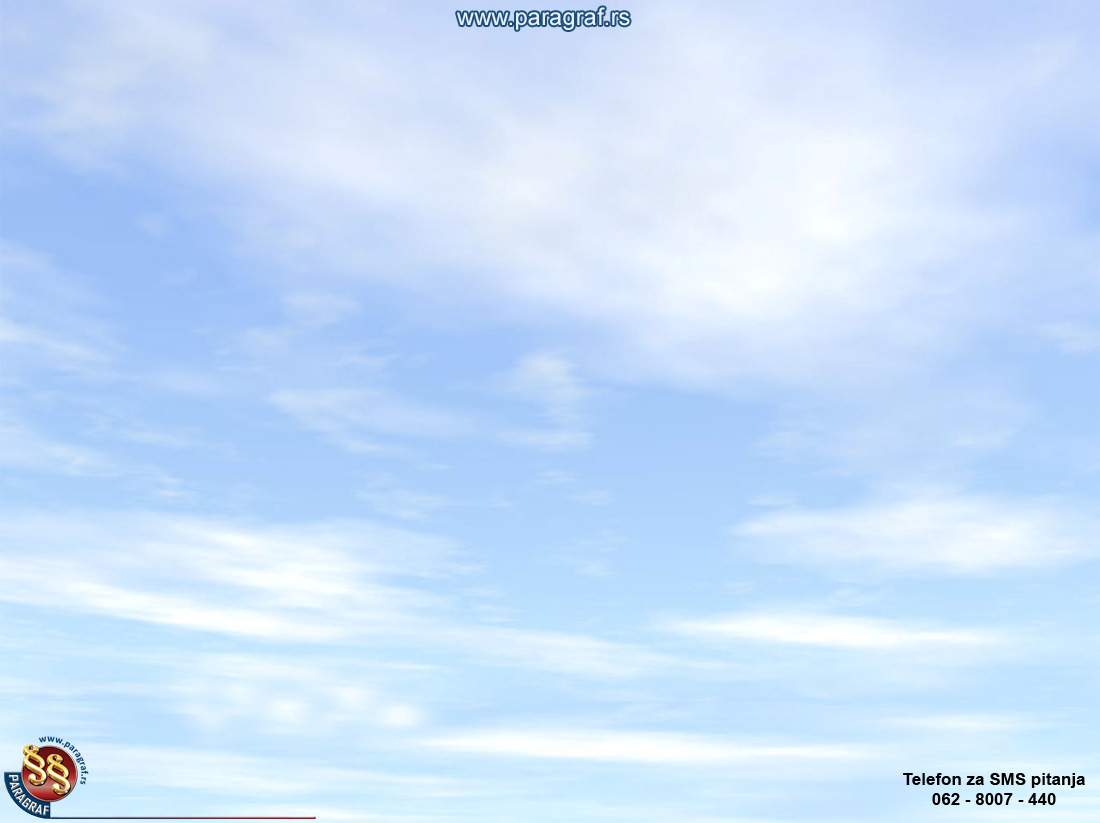 Zakonske odredbe o postupku pripreme u vezi sa  sastavljanjem finansijskih izveštaja
3. Isplaćene akontacije za poslovna putovanja 
    iskazane kao potraživanja na subanalitičkom 
    kontu 122141 (putovanja u zemlji) i kontu 
   122141 (putovanja u inostranstvo)
Dodatno knjiženje:  odgovarajuća subanalitička konta klase 400000, uz odobrenje konta 291221- Akontacije za poslovna putovanja.
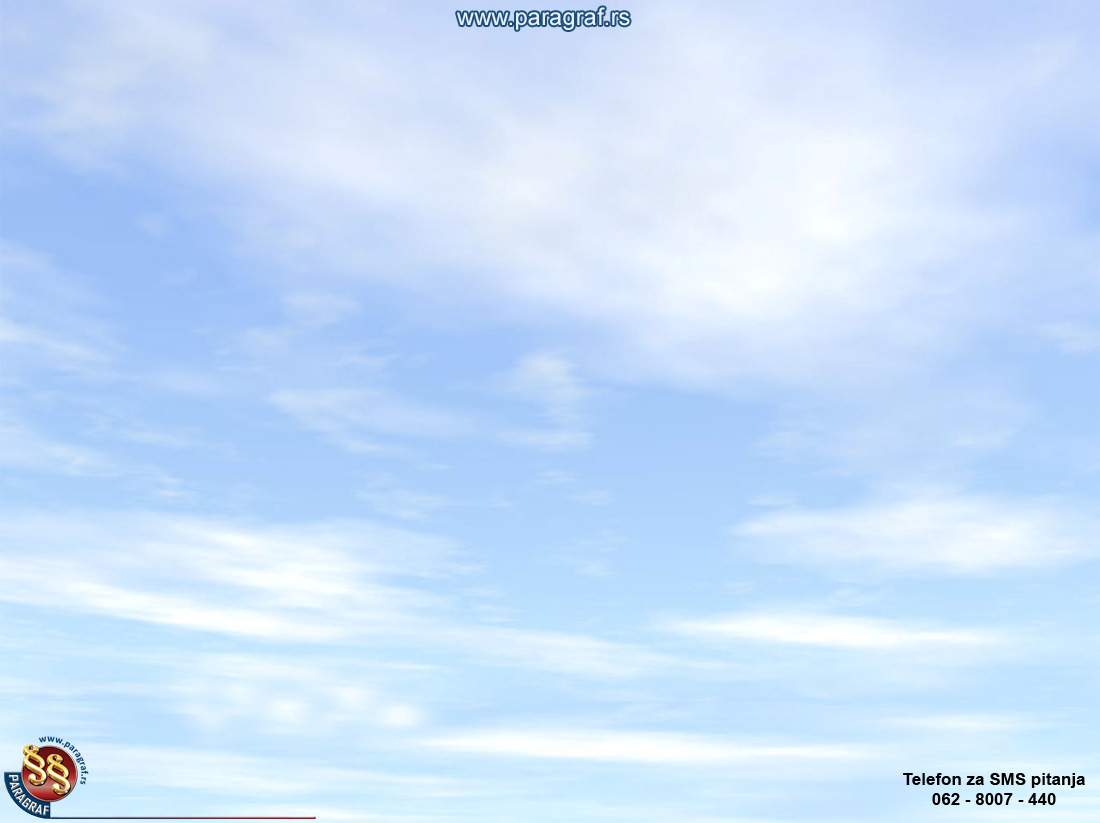 Zakonske odredbe o postupku pripreme u vezi sa  sastavljanjem finansijskih izveštaja
Unapred plaćeni rashodi za narednu godinu, 
      iz sredstava prihoda tekuće godine, koji su 
      knjiženi na subanalitičkim kontima kategorije 
      130000 – AVR,
Dodatno knjiženje sprovodi se na odgovarajuća subanalitička konta klase 400000, uz odobrenje odgovarajućih subanalitičkih konta kategorije  130000 – AVR.
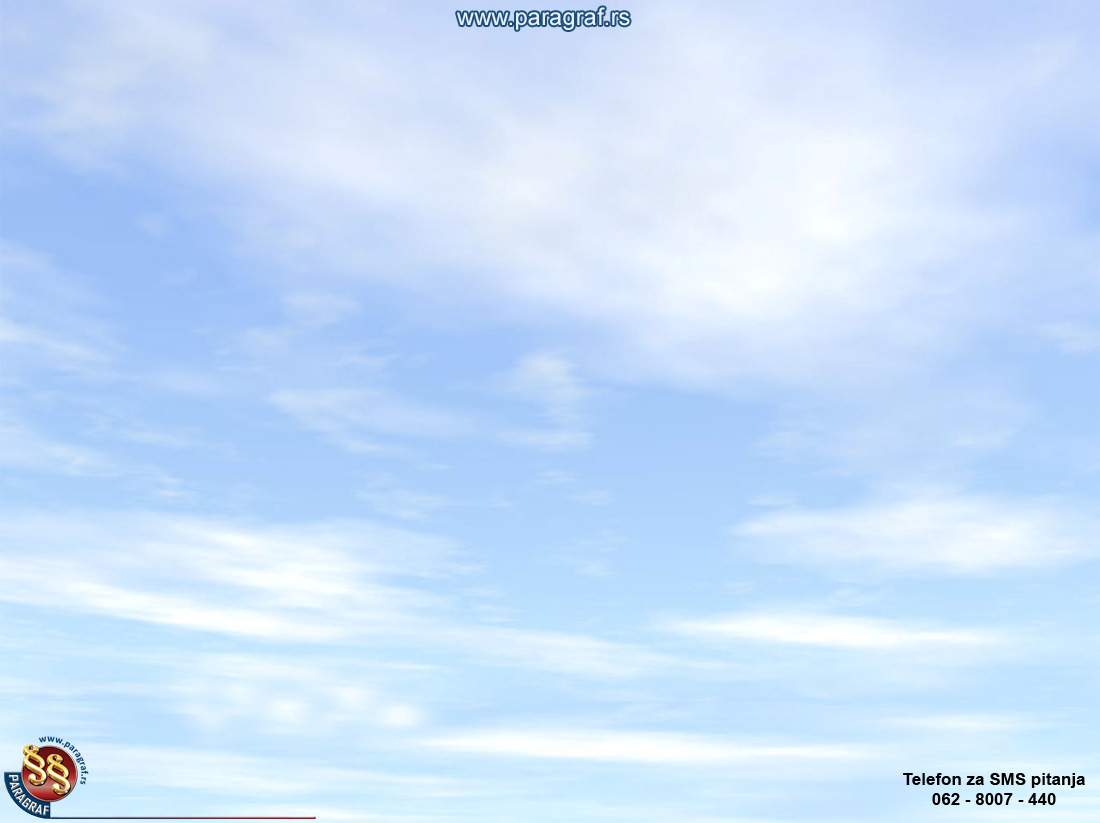 Zakonske odredbe o postupku pripreme u vezi sa  sastavljanjem finansijskih izveštaja
Iznos izvršene isplate koji je knjižen na kontu 015200 - avansi za nefinansijsku imovinu, kada se imovina nabavlja iz tekućih prihoda
Dodatno knjiženje: zadužuje se odgovarajući subanalitički konto u okviru klase 50000 uz odobrenje konta 291212 – Plaćeni avansi za nematerijalna ulaganja i osnovna sredstva. Još jedan stav za knjiženje 131119 – Ostali unapred plaćeni rashodi uz odobrenje subanalitičkog konta 311151 – nefinansijska imovina u pripremi. Ako je KBS poreski obveznik sa pravom  odbitka prethodnog poreza , konta klase 500000 biće zadužena za iznos bez prethodnog PDV-a a na kontu 123963 biće iskazan prethodni PDV, a za celokupni iznos odobriće se konto 291212.
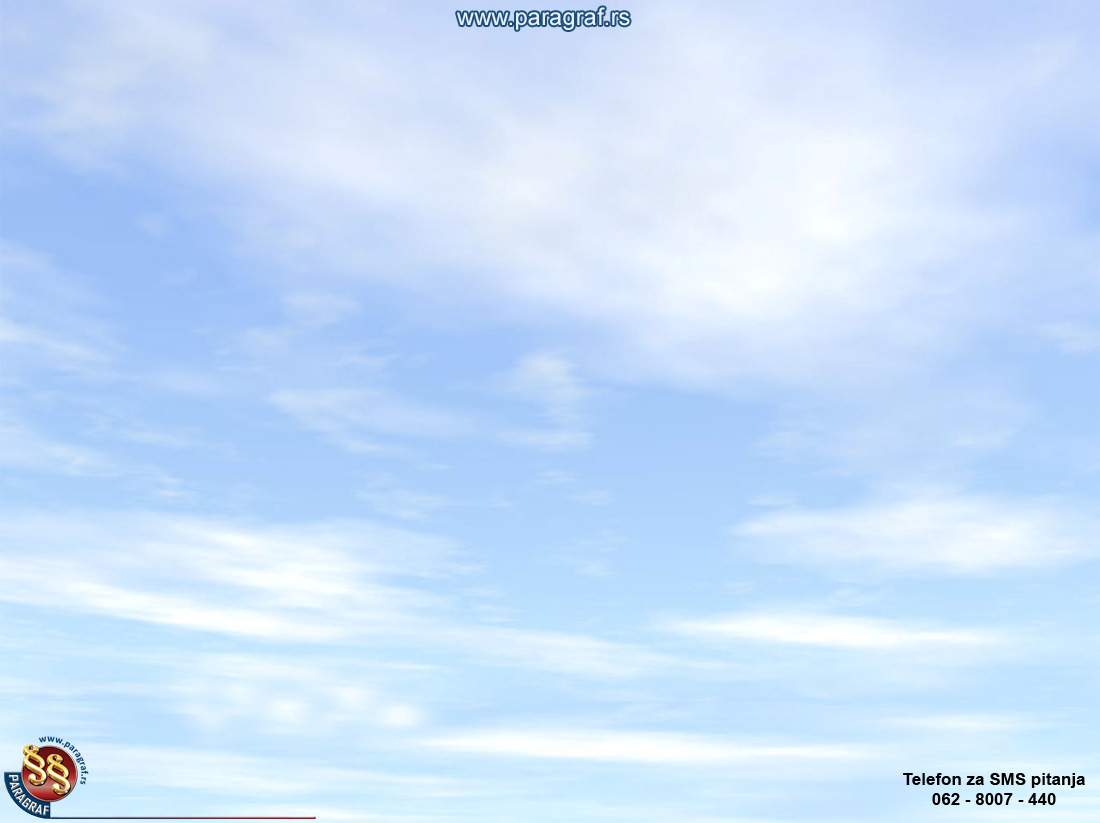 Zakonske odredbe o postupku pripreme u vezi sa  sastavljanjem finansijskih izveštaja
Kada se primi konačni račun u 2016. godini, knjiženja u vezi datog avansa za nefinansijsku imovinu biće sledeća:
131212 / 252111 → za primljeni račun dobavljača,
252111 / 131212 → za zatvaranje obaveze prema dobavljaču,
291212 / 131119 → za međusobno zatvaranje konta nakon    			     zatvaranja obaveze prema dobavljaču,
311151 / 015226 →  za zatvaranje konta klase „0“ i klase „3“ radi bilansne ravnoteže nefinansijske imovine i njenih izvora,
011261 / 311112 → stavljanje opreme za obrazovanje u funkciju
NAPOMENA:  ovo je slučaj kada je dat avans  za nabavku finansijske imovine u prethodnoj, tj. 2015. godini. Tada je knjiženje bilo 015226 / 121112.  Avansni i konačni račun imaju isti iznos.
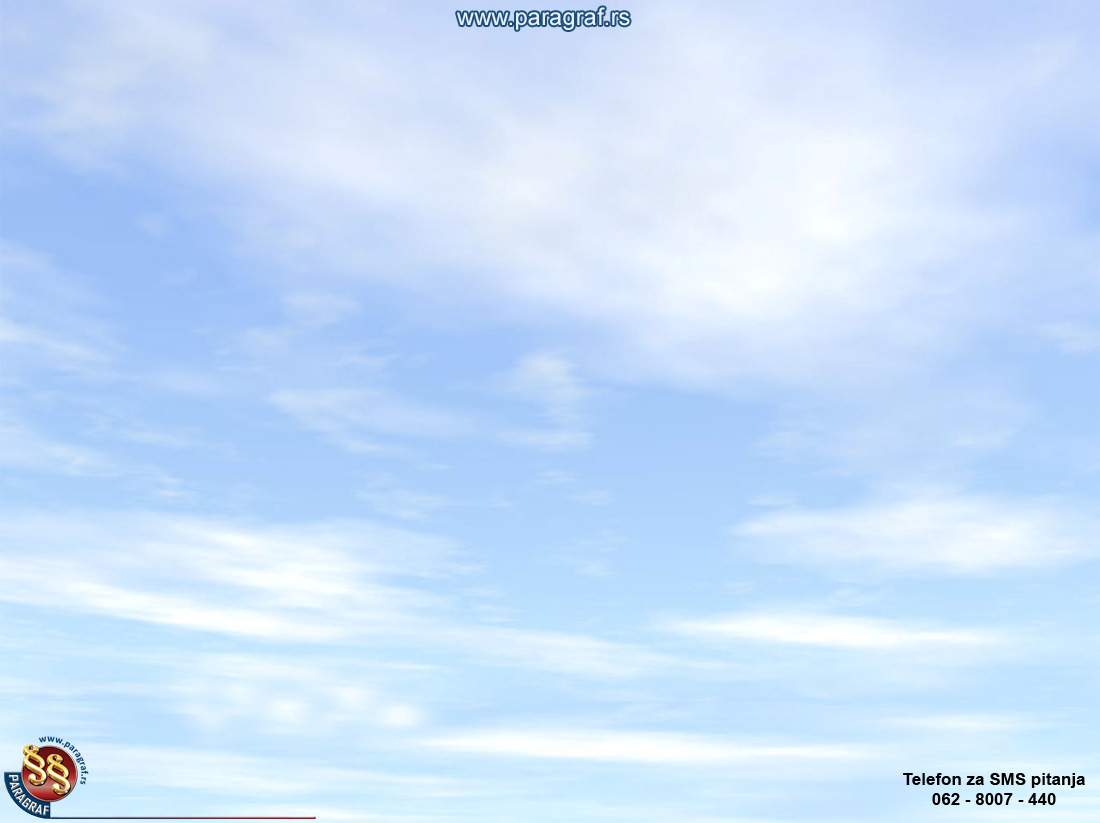 Pripremni poslovi u vezi sa sastavljanjem finansijskih izveštaja
U komentaru “Godišnji FI za 2015. godinu KJS koji 
primenjuju Kontni plan za budžetski sistem”, navedeno je 
15 aktivnosti o kojima treba voditi računa kod pripreme 
finansijskih izveštaja. Mi ćemo se osvrnuti samo na neke 
od tih aktivnosti, kao što su:
Usaglašavanje primljenih i utrošenih budžetskih sredstava,
Usaglašavanje finansijskih plasmana, potraživanja i obaveza,
Provera proknjiženih knjigovodstvenih promena, iskazivanja PDV,
Svođenje knjigovodstvenog stanja imovine i obaveza sa stanjem po popisu,
Knjiženje u vezi svođenja na gotovinsku osnovu
Obaveza sastavljanja, popunjavanja i podnošenja SVS obrasca
Obračun ispravke vrednosti nefinansijske imovine na teret kapitala
16
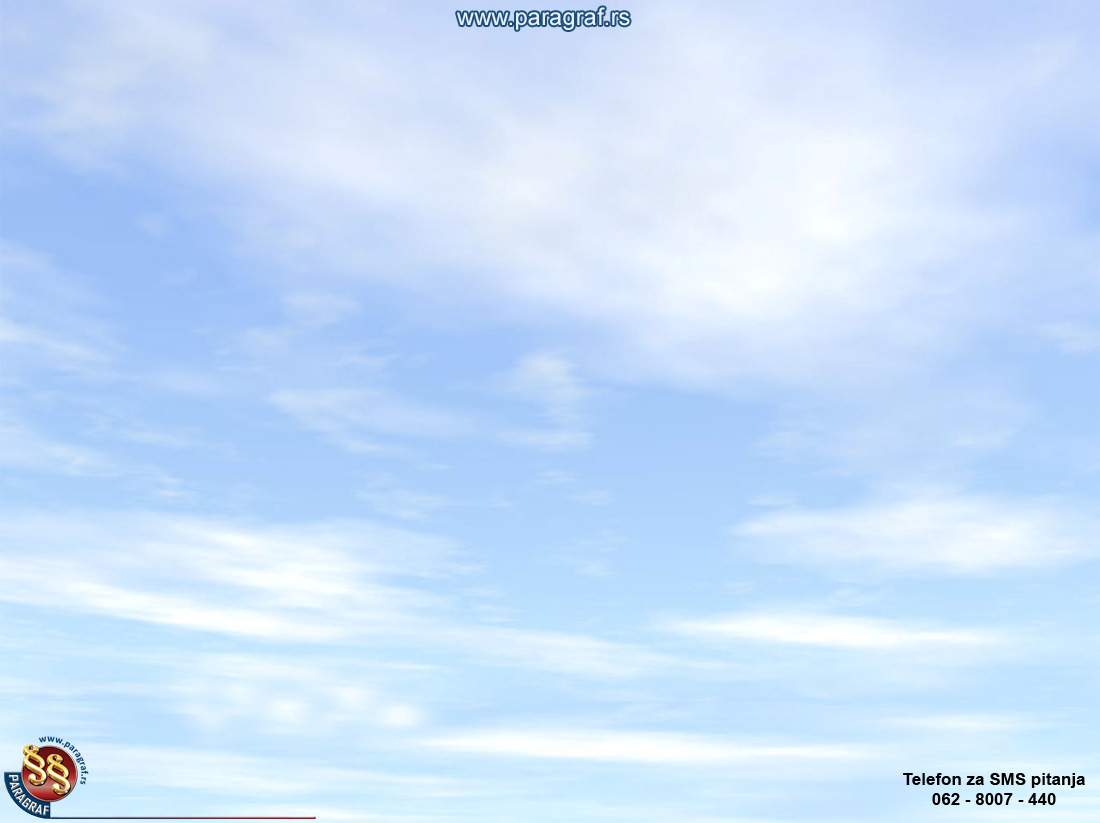 1.Usaglašavanje primljenih i utrošenih budžetskih sredstava
Indirektni KBS pre sastavljanja FI za 2015. godinu, treba da sa nadležnim direktnim KBS izvrše usaglašavanje primljenih i utrošenih budžetskih sredstava po osnovu nadležnosti ili po konkursima na koje su se prijavili.
Ovo usaglašavanje je vrlo značajno iz razloga što su direktni KBS, obavezni da na osnovu primljenih FI do 28. II 2016. od indirektnih KBS koji su u njihovoj nadležnosti sastave konsolidovani FI za 2015. g. i da ga do 31. III 2016. g. dostave Upravi za trezor.
Problem koji se javlja kod ovog konsolidovanja FI je da indirektni KBS dostavljaju izveštaj za ukupno primljena sredstva iz budžeta od nadležnog direktnog KBS, a ne po projektima i programima, kako se to iskazuje u Zakonu o budžetu ili u Odluci o budžetu. Tipičan primer, kod usaglašavanja primljenih i utrošenih budžetskih sredstava je recimo Ministarstvo prosvete, nauke i tehnološkog razvoja kao direktni korisnik budžetskih sredstava i osnovne, srednje i visoko obrazovne institucije, kao indirektni KBS koji su pod nadležnošću tog direktnog korisnika
17
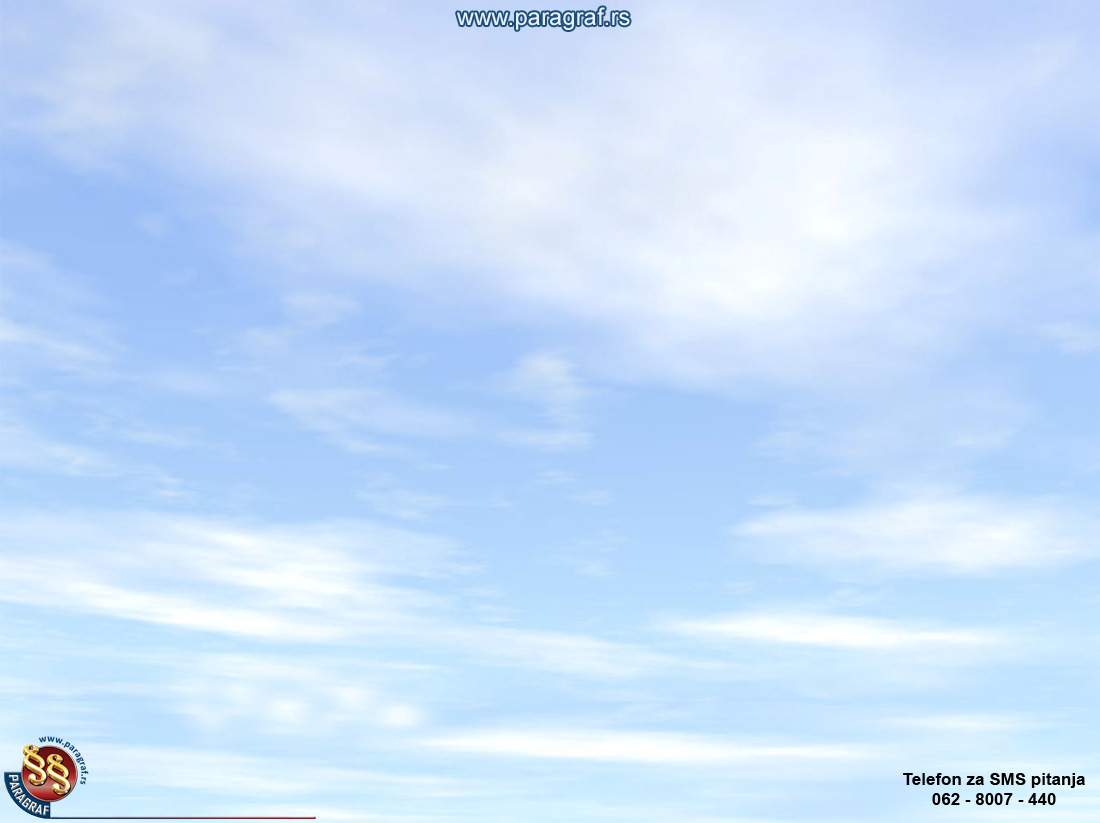 2. Usaglašavanje finansijskih plasmana, potraživanja i obaveza
Uredba o budžetskom računovodstvu, (Sl. gl. RS, br. 125/03 i 12/06) 
Čl. 18. st.4. poverilac je dužan da dostavi svom dužniku popis nenaplaćenih potraživanja najkasnije 25 dana od dana sastavljanja FI (dakle, do 25. januar 2016), a dužnik je obavezan da u roku od 5 dana od dana prijema popisa neizmirenih obaveza (dakle, do 30. januara 2016), proveri svoju obavezu i o tome obavesti poverioca. 
Poslednji stav čl. 18. Uredbe upućuje da se način i rokovi  vršenja popisa i usklađivanja knjigovodstvenog stanja sa stvarnim stanjem, obavlja u skladu sa Uredbom o evidenciji i popisu nepokretnosti i drugih sredstava u državnoj svojini (“Sl. gl. RS”, br. 27/96), kao i propisom o načinu i rokovima vršenja popisa i usklađivanja knjigovodstvenog stanja sa stvarnim stanjem.
18
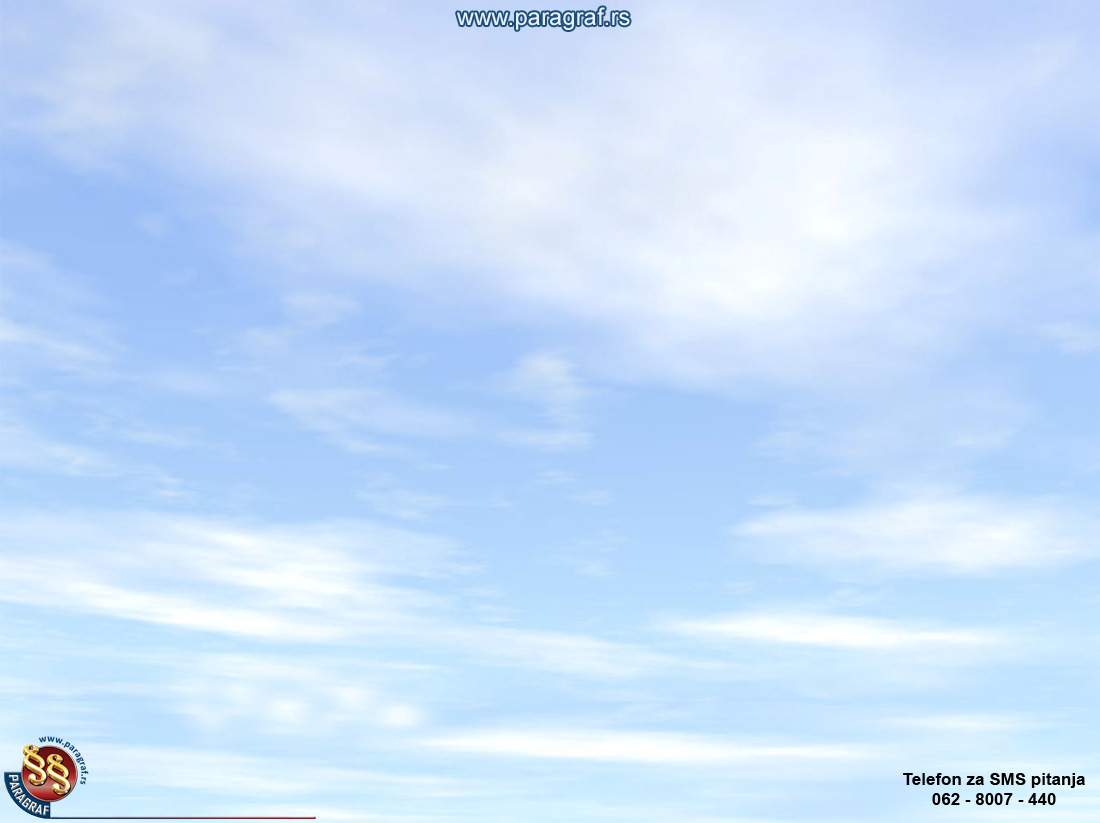 2. Usaglašavanje finansijskih plasmana, potraživanja i obaveza
Uredba o evidenciji i popisu nepokretnosti u državnoj svojini (Sl. gl. RS 27/96) prestaje da važi 28. februara 2016. godine, sa stanjem na dan 31. decembara 2015. godine od kojeg datuma započinje vođenje jedinstvene evidencije nepokretnosti u javnoj svojini primenom elektronskih sredstava za dostavljanje, obradu i skladištenje podataka   (čl. 16. Uredbe o evidenciji nepokretnosti u javnoj svojini (Sl. gl. RS 70/2014) koja je na  snazi  od 17. 07. 2014. godine.
Prema čl. 17. nove Uredbe, do sticanja prava javne svojine autonomne pokrajine i jedinice lokalne samouprave, u skladu sa Zakonom o javnoj svojini, svi korisnici, odnosno nosioci prava korišćenja podatke o evidenciji nepokretnosti u državnoj svojini dostavljaju direkciji u skladu sa starom Uredbom
Prema članu 15 nove Uredbe, Direkcija će uspostaviti program automatske obrade podataka za vođenje jedinstvene evidencije nepokretnosti u javnoj svojini, kao web aplikaciju u roku od šest meseci od dana stupanja na snagu ove Uredbe. Ovde ostaje otvoreno pitanje, datuma stupanja na snagu ove Uredbe. Prvi put je stupila na snagu 17. 07. 2014., prve izmene Uredbe su stupile na snagu 28. 02. 2015, dok su druge izmene Uredbe stupile na snagu 11. 10. 2015. godine.
19
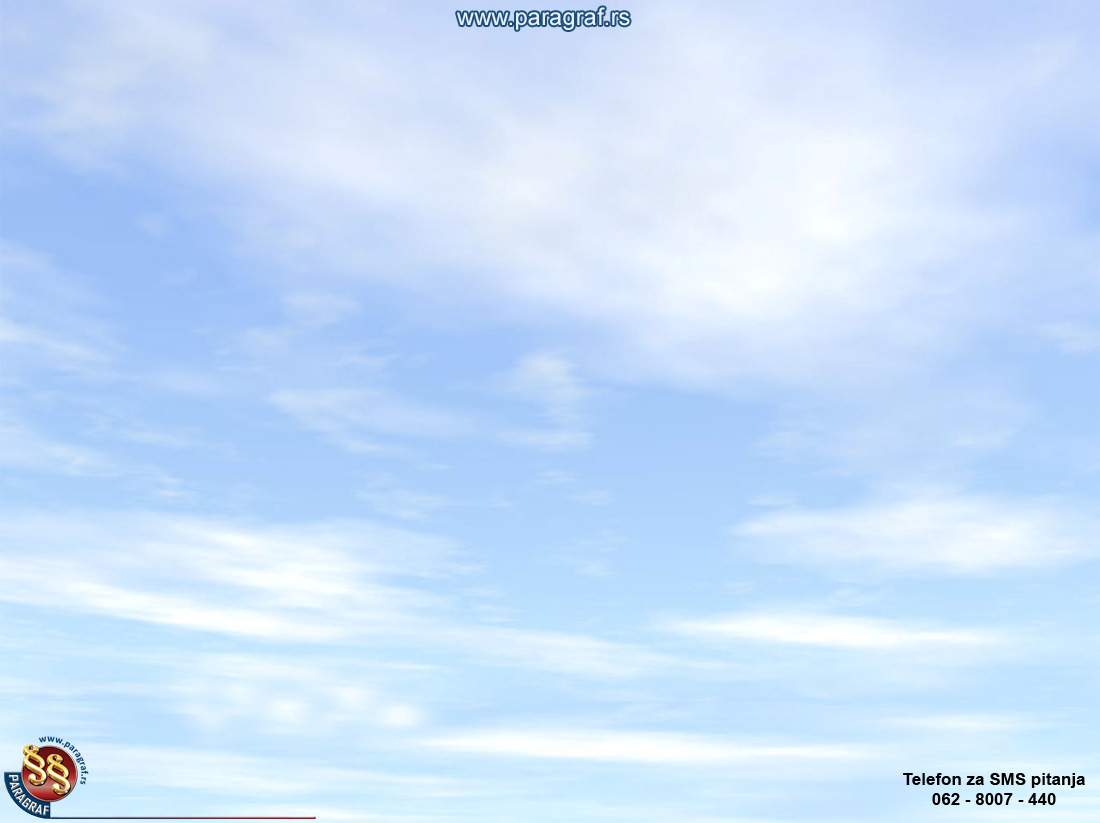 2. Usaglašavanje finansijskih plasmana, potraživanja i obaveza
Pravilnik o načinu i rokovima vršenja popisa imovine i obaveza KBS Republike Srbije  i usklađivanja knjigovodstvenog stanja sa stvarnim stanjem (“Sl. gl. RS”, 33/2015) 
Prema članu 4. Pravilnika, vršioci popisa dužni su da usaglašavanje finansijske imovine i obaveza vrše sa stanjem 31. 12. godine za koju se vrši popis, tj. 31. 12. 2015. za 2015. godinu za koju se sastavljaju finansijski izveštaji
Prema članu 6. Pravilnika, vršioc popisa u skladu sa opštim aktom koji se donosi najkasnije do 01. decembra tekuće godine, obrazuje potreban broj komisija (stalnih i povremenih) za popis imovine i obaveza, određuje period u kome će se vršiti popis, vreme za popis i rokove dostavljanja izveštaja o izvršenom popisu nadležnom organu pravnog lica.
Takođe treba obratiti pažnju na obuhvatanje poslovnih promena nakon izvršenih popisa imovine i obaveza do dana 31.12. 2015. godine iako to nije regulisano ovim Pravilnikom.
20
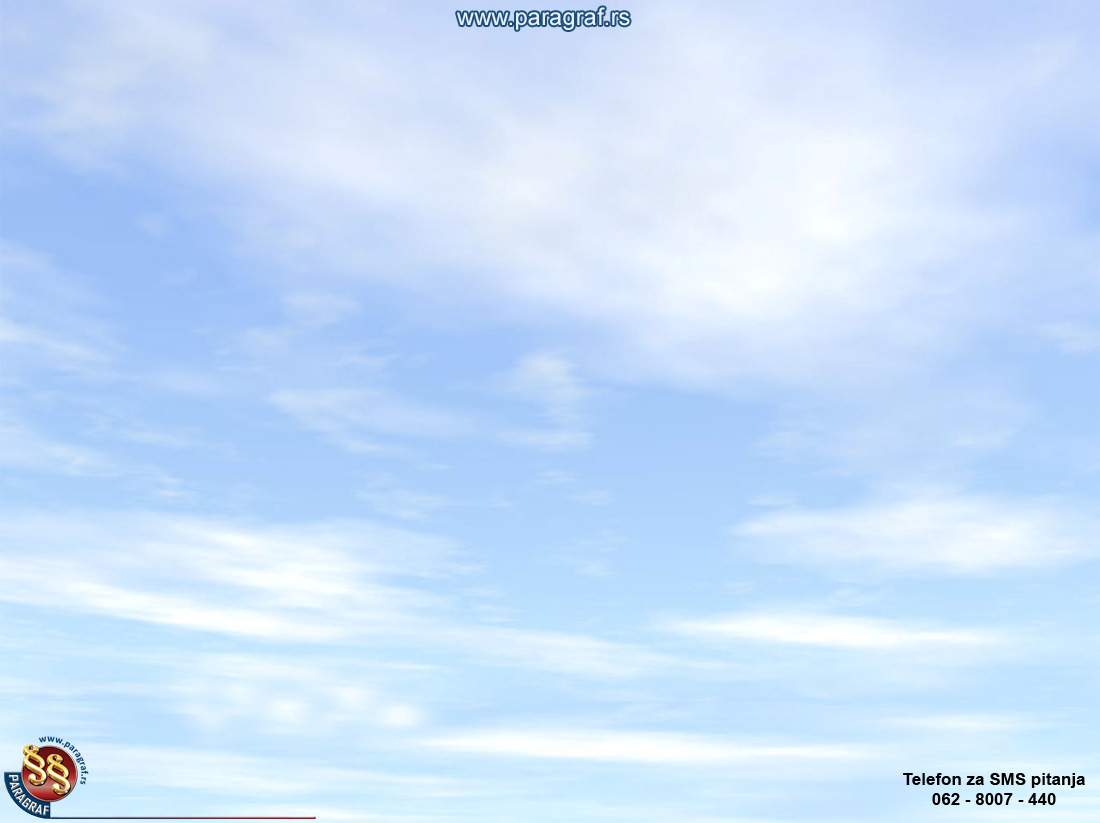 2. Usaglašavanje finansijskih plasmana, potraživanja i obaveza
Za 2014. godinu popis imovine, obaveza i potraživanja vršio se u skladu sa Pravilnikom o načinu i rokovima vršenja popisa i usklađivanja knjigovodstvenog stanja sa stvarnim stanjem („Sl. glasnik RS“, br. 118/2013)
Prema tom Pravilniku krajnji rok za sastvaljanje i dostavljanje izveštaja o popisu nadležnom organu bio je 30 dana pre sastavljanja godišnjeg finansijskog izveštaja, tj. 29. januar naredne godine, 
Shodno članu 12. tog Pravilnika, popis finansijskih plasmana, potraživanja i obaveza vrši se prema stanju u poslovnim knjigama, pod uslovom da je njihovo usklađivanje sa dužnicima i poveriocima izvršeno najmanje jednom godišnje i da o tome postoji verodostojna isprava.
Iz prethodnog zaključujemo da se popis finansijske imovine (plasmana i potraživanja)  ne vrši više na osnovu stanja u poslovnim knjigama i uz uslov da je u toku godine bilo najmanje jednom godišnje usklađivanje, već to usklađivanje kao i popis finansijske imovine vrše se prema odredbama novog Pravilnika sa stanjem na dan 31. 12. godine za koju se  sastavljaju finansijski izveštaji.
21
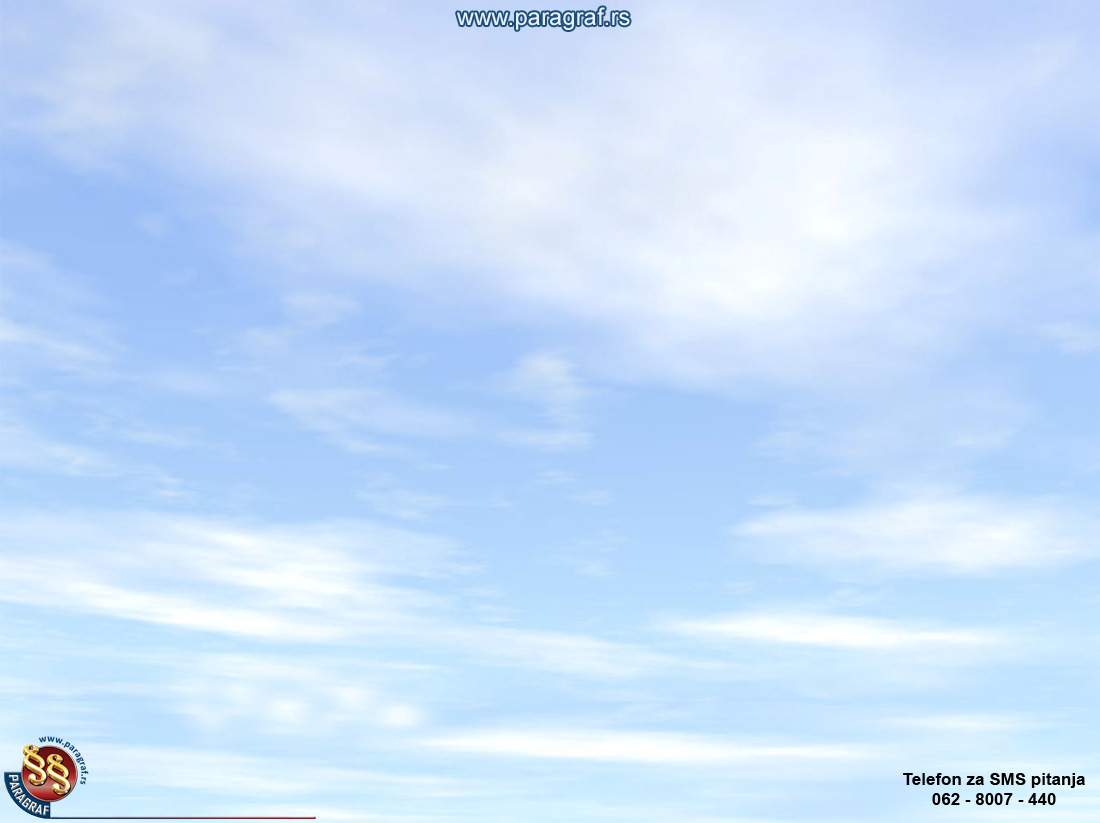 2. Usaglašavanje finansijskih plasmana, potraživanja i obaveza
U skladu sa čl. 12. Pravilnika o popisu, izveštaj o popisu nefinansijske imovine   popisna komisija dostavlja do 25 januara naredne godine, tj. do 25. januara 2016. za tekuću tj. 2015. godinu, dok se izveštaj o izvršenom popisu finansijske imovine dostavlja do 15. februara naredne godine, tj. do 15. februara 2016. godine za tekuću 2015. godinu,
Centralna popisna komisija (ako je formirana) dostavlja ovlašćenom licu Izveštaj o izvršenom popisu sa predlogom  rešenja i dostavlja najkasnije do 25. februara naredne godine. 
Ako nije formirana centralna popisna komisija, tada komisija za popis nefinansijske imovine dostavlja ovlašćenom licu do 25 januara naredne godine, tj. do 25. 01. 2016. godine dok komisija za popis finansijske imovine i obaveza svoj izveštaj ovlašćenom licu dostavlja do 15. februara naredne godine, tj. do 15. 02. 2016. godine.
U navedenim rokovima izveštaji o popisu nefinansijske imovine i obaveza komisije dostavljaju i internoj reviziji.
Izveštaj o izvršenom popisu i akt o usvajanju izveštaja  dostavlja se do 25. 02. naredne, tj. 2016. godine na knjiženje, radi usaglašavanja knjigovodstvenog sa stvarnim stanjem.
22
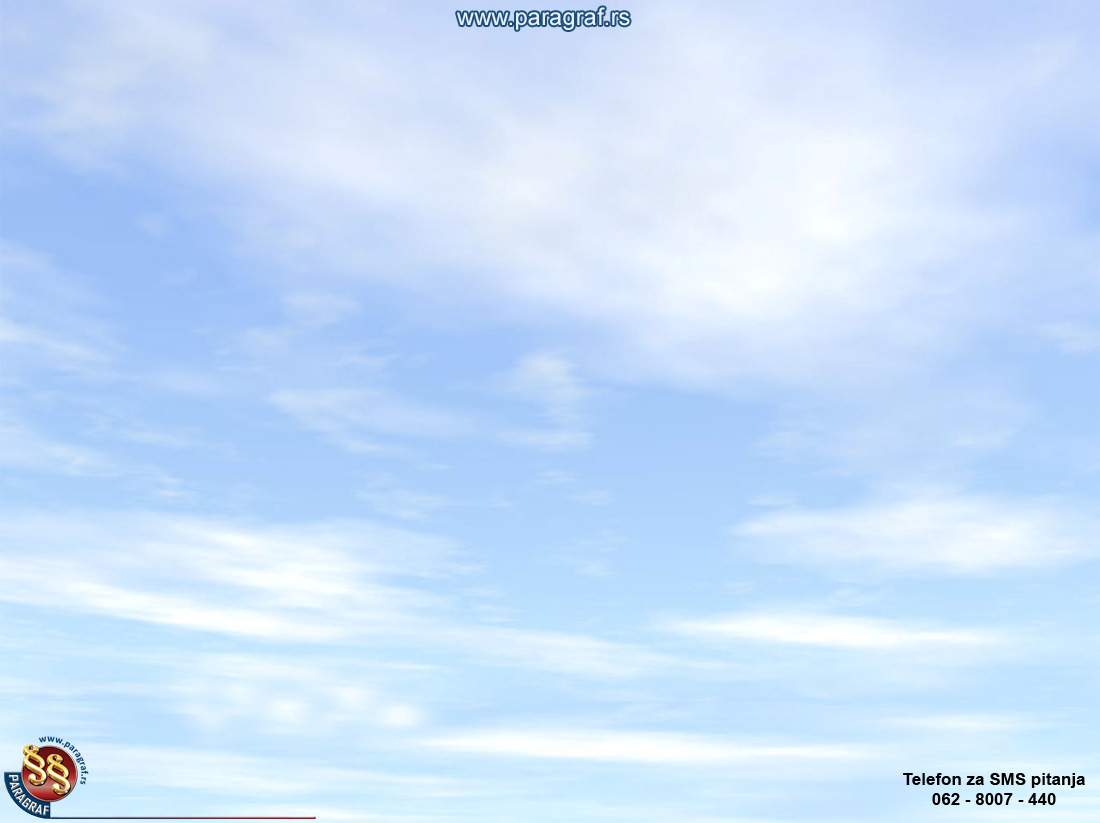 2. Usaglašavanje finansijskih plasmana, potraživanja i obaveza
Preneta potraživanja i obaveze iz prethodnih godina a nisu realizovana do 31. 12. 2015. 
Kod zastarelih potraživanja koja se ne mogu naplatiti utvrđenih sudskim putem vrši se popis u posebne popisne liste i opisom tog potraživanja sa predlogom za otpis →291311/122119,
Ako se proceni da će zastarela potraživanja biti naplaćena daje se predlog za knjiženje →122122 – Sumnj. i sporna potraživanja /122112 – potraživanja od kupaca.
Za zastarele obaveze sa dobijenom saglasnošću poverioca za otpis tih obaveza vrši se knjiženje →252111 / 131211
23
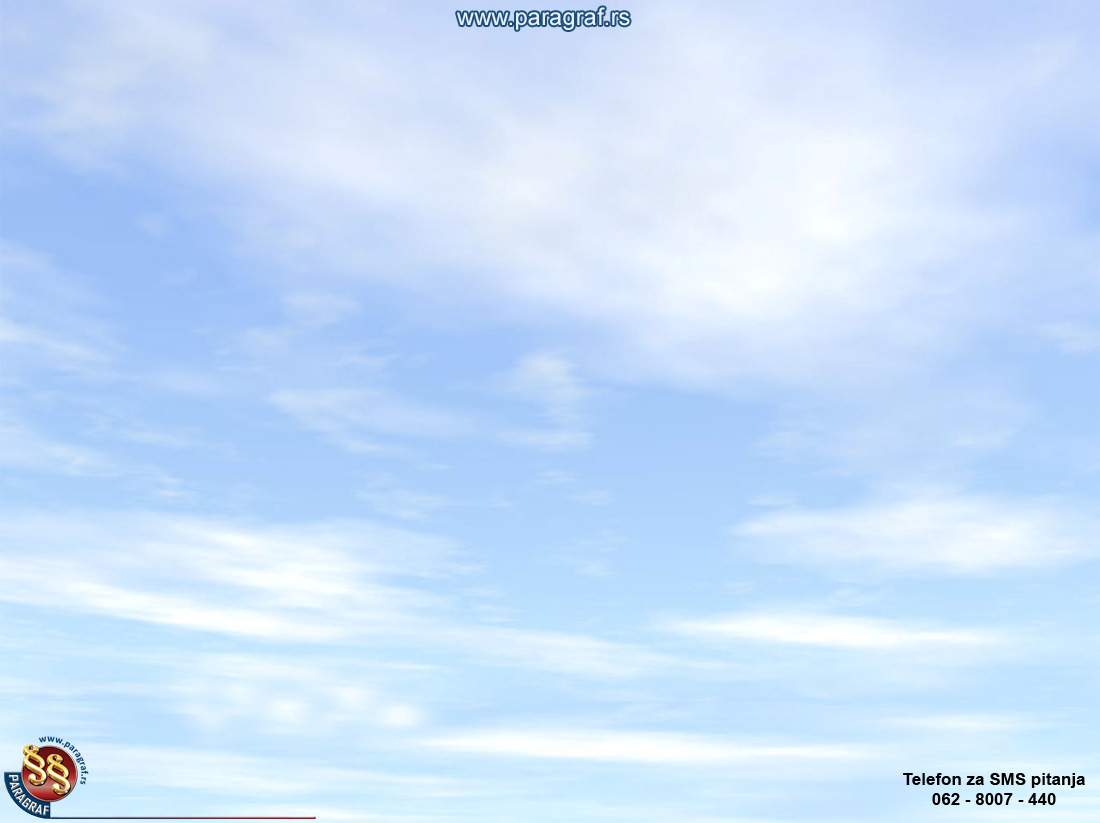 3. Provera proknjiženih knjigovodstvenih promena i iskazivanje PDV-a
Provera evidencije o PDV je aktivnost koja podrazumeva usaglašavanje knjigovodstvene evidencije sa knjigom ulaznih i izlaznih računa. Osim toga vrši se provera svih poreskih prijava PDV i ispravka srazmernog poreskog odbitka u poslednjem poreskom periodu .
Na kraju godine mogu se pojaviti u vezi sa PDV dve situacije:
Prethodni PDV u okviru konta 123960 je veći od obaveze za PDV iskazan u okviru konta 245240. Ovde će biti knjiženje 245240, 123969 – Potraživanje za više plaćeni PDV / 123960 (opšta stopa, posebna stopa)
Prethodni PDV u okviru konta 123960 je manji od obaveze za PDV iskazan u okviru konta 245240. Ovde će biti knjiženje tako da duguje 245240, a potražuje konto 123960 i 245249 – Obaveza za PDV po osnovu razlike obračunatog PDV i prethodnog poreza.
24
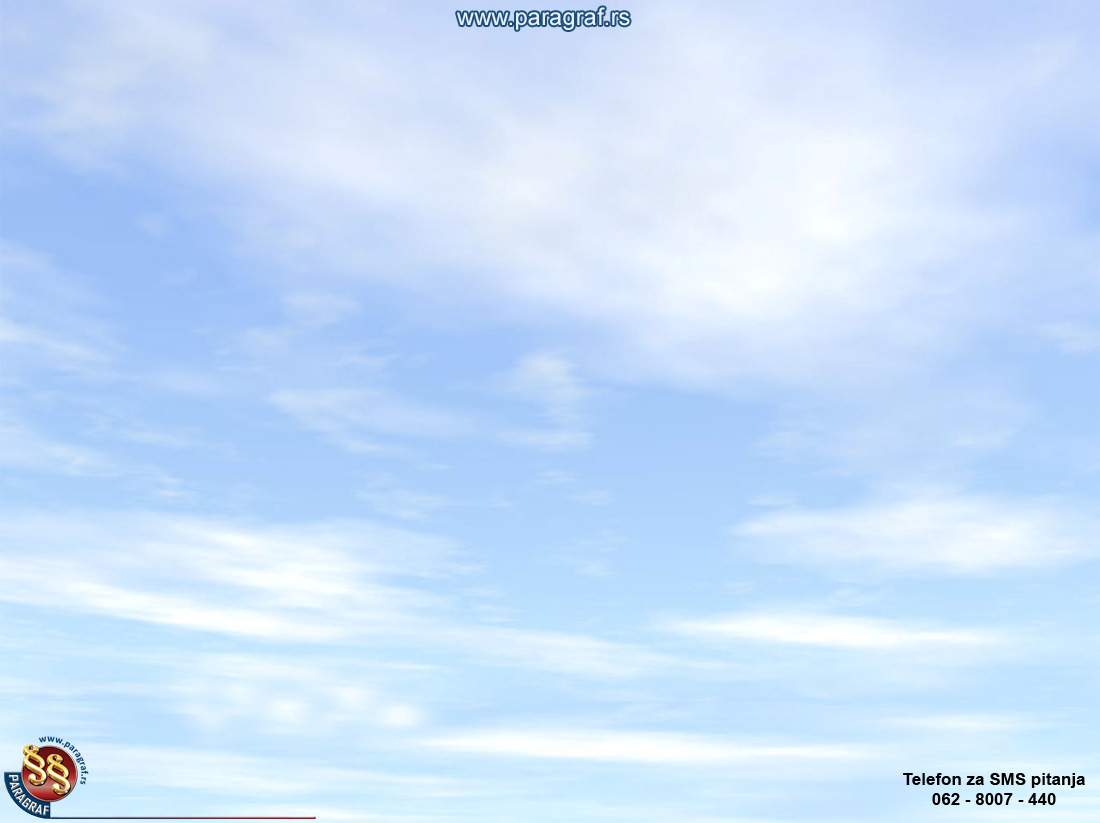 3. Provera proknjiženih knjigovodstvenih promena i iskazivanje PDV-a
Iskazivanje PDV u nerealizovanim potraživanjima i obavezama na kraju obračunskog perioda
Kod nenaplaćenog potraživanja u kojem je bila i obaveza za PDV, ta obaveza za PDV izmirena je iz nekih drugih izvora finansijske imovine. To znači da će plaćeni iznos obaveze za PDV teretiti konto 482191-Ostali porezi. U 2016. godini kada se naplati potraživanje, takav priliv imaće karakter mešovitih i neodređenih prihoda i knjižiće se u korist odgovarajućeg subanalitičkog konta u okviru sintetičkog konta 745100. Ova situacija u 2015. godini uticaće na smanjenje rezultata poslovanja a u 2016. godini  imaće odraz na povećanje rezultata poslovanja.
25
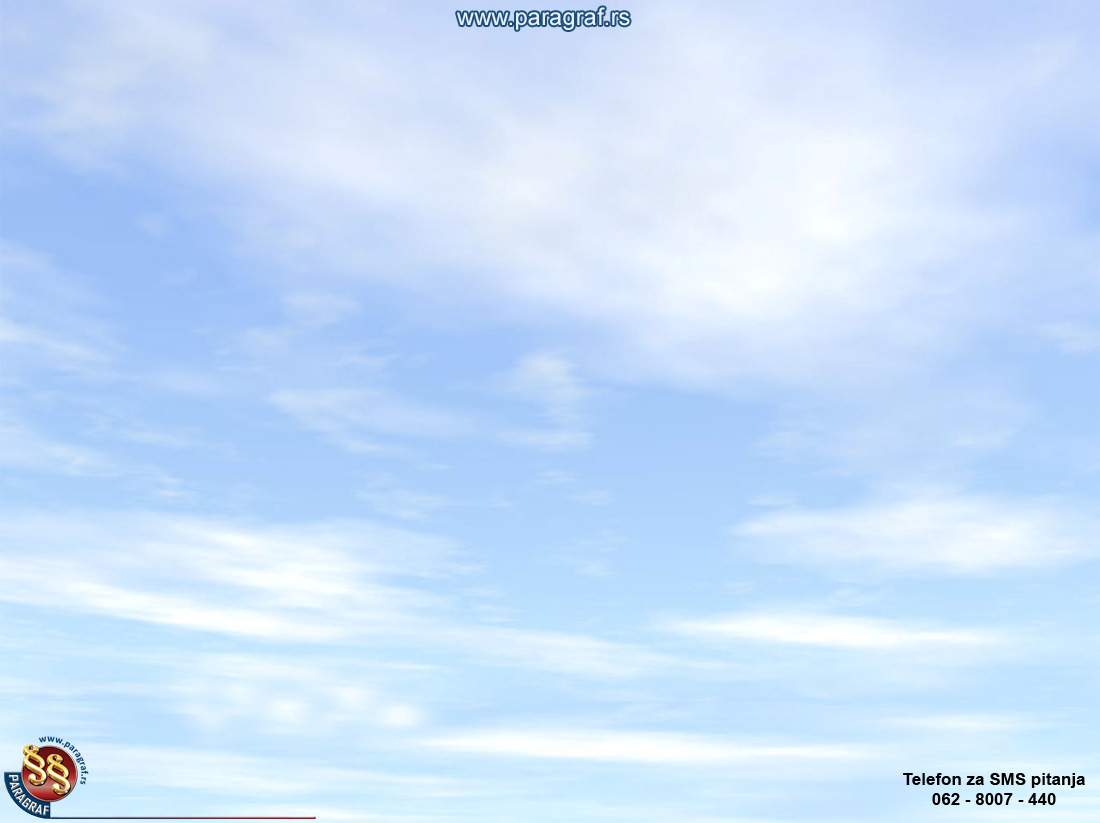 3. Provera proknjiženih knjigovodstvenih promena i iskazivanje PDV-a
Ukoliko se obaveza za pdv plaća sa podračuna za izvršenje budžeta (kbs ima samo evidencioni račun) i ako je aproprijacijama utvrđena obaveza za PDV u budžetu, tada plaćanje obaveze za PDV u vezi sa potraživanjem koje nije naplaćeno do kraja budžetske godine, ne bi imalo uticaja na rezultat zato što se iz budžetskih sredstava plaća obaveza za PDV (121112/79111 i 482191/121112, 245240/254111)
Kod neplaćene obaveze prema dobavljaču u kojoj je sadržan i prethodni PDV na kraju 31. 12. 2015. treba izvršiti preknjižavanje tako da duguje 131211- Obračunati neplaćeni rashodi  i 131312 – Ostala AVR, a potraživaće konta klase  4 ili 5 i konto 123960 za prethodni PDV. U 2016. godini kada se izvrši plaćanje dobavljaču, takav odliv knjižiće se tako da duguje 252111 a potražuje 121112 za ukupni iznos obaveze. Istovremeno dugovaće konta klase 4 i 5 i za prethodni PDV konto 123960 a potraživaće konto 131211 i 131312. Ova situacija u 2015. godini uticaće na povećanje rezultata  poslovanja dok će u 2016. uticati na smanjenje rezultata poslovanja
26
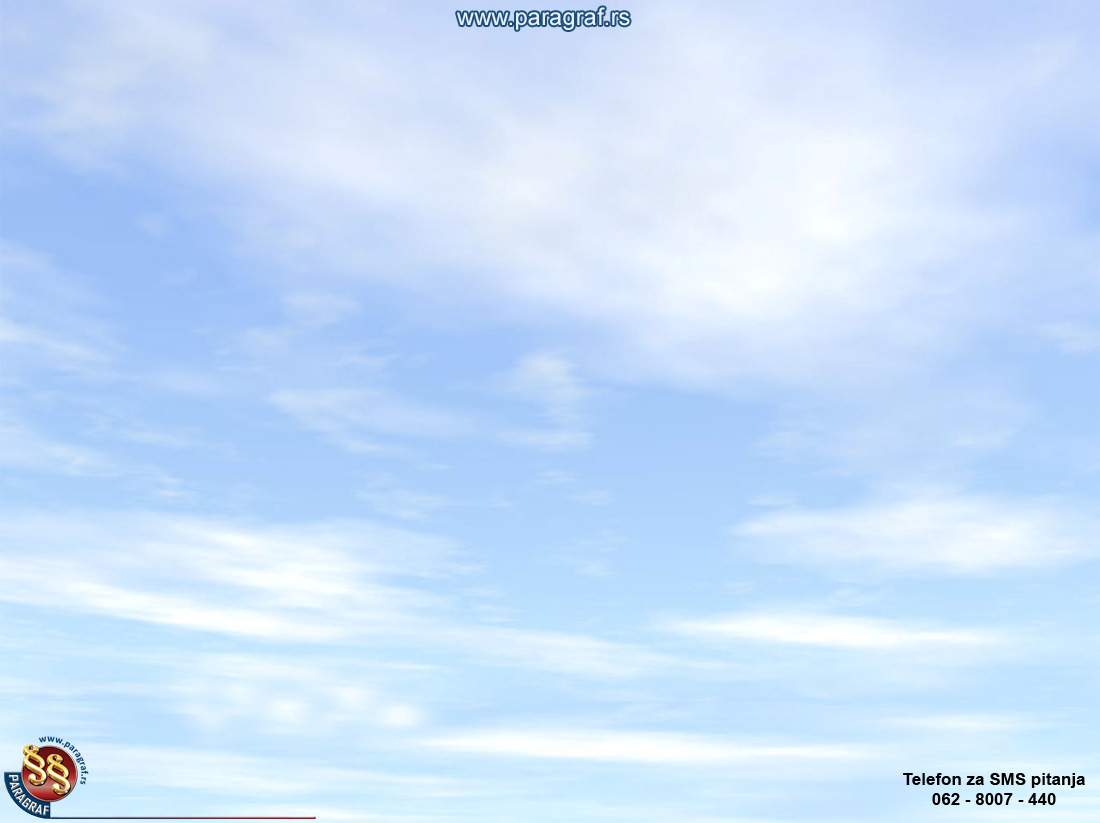 4. Svođenje knjigovodstvenog stanja imovine i obaveza na stanje po popisu na dan 31.12. 2015.
Cilj popisivanja imovine i obaveza je da se knjigovodstveno stanje svede na stanje po popisu. Pri tome imamo dve situacije: 
da je knjigovodstveno stanje veće od stanja po izvršenom popisu,
da je knjigovodstveno stanje manje od stanja po izvršenom popisu.
Prva situacija gde je veće stanje u knjigama nego po popisu ukazuje da je utvrđen manjak na imovini, za koji se tereti odgovorno lice ili KJS:
Ako se tereti odgovorno lice imamo stavove pod 31.12.: 3111112, 011229/011223 i 121444/291312 i 291919 (PDV). U 2016. kada se izvrši naplata manjka od odgovornog lica biće knjiženje 121112 /121444, 291312, 291919 / 821100, 245241.
Ako imamo manjak koji tereti KBS knjiženje pod 31.12 2015. biće 311112,011269/011261 i 321311/245245. 
Druga situacija gde je manje stanje u knjigama nego po popisu ukazuje da je utvrđen višak na imovini, koji se knjiži pod 31. 12. 011221/ 011229, 311112
27
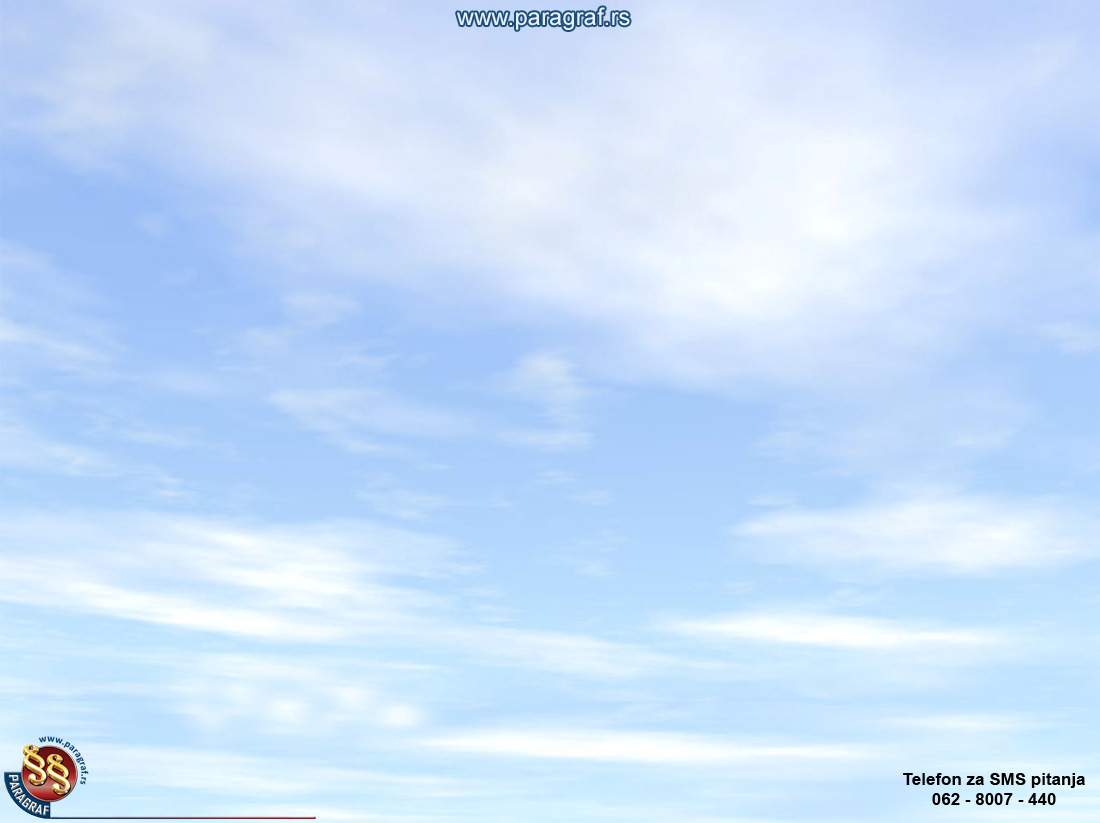 4a. Svođenje vrednosti imovine i obaveza u devizama na dinarsku protivvrednost po srednjem kursu NBS 31.12. 2015.
121400 – Devizni račun, 121500 – Devizni akreditivi i 121600 – Devizna blagajna
Vrednost po srednjem kursu 31.12 je veća od vrednosti pre svođenja na dinarsku protivvrednost. 
Primer: na deviznom računu stanje je 100 EUR odnosno u dinarskoj protivvrednosti 11.500,00 RSD. Na dan 31.12. 2015→ 100 EUR je 12.095,83 RSD
Knjiženje: 121418 / 311911→ 595,83 / 595,83
28
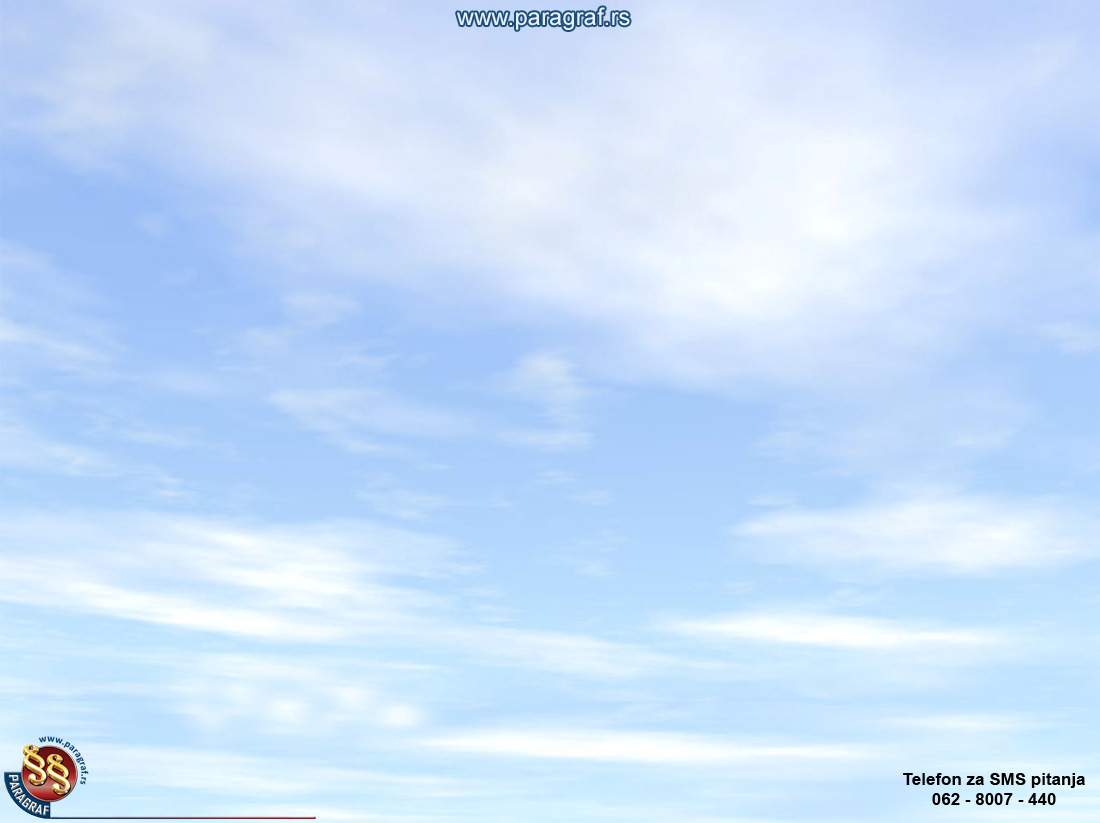 4a. Svođenje vrednosti imovine i obaveza u devizama na dinarsku protivvrednost po srednjem kursu NBS 31.12. 2015.
vrednost po srednjem kursu je manja od vrednosti pre svođenja na dinarsku protivvrednost
Primer: Na deviznom računu je stanje 100 EUR, odnosno u dinarskoj protivrednosti 12.700,00 RSD. Na dan 31.12. 100 EUR ima protivrednost 12.095,83 RSD
Knjiženje: 311911 / 121418- dobiti koje su rezultat promene vrednosti deviznih računa 604,17 / 604,17
29
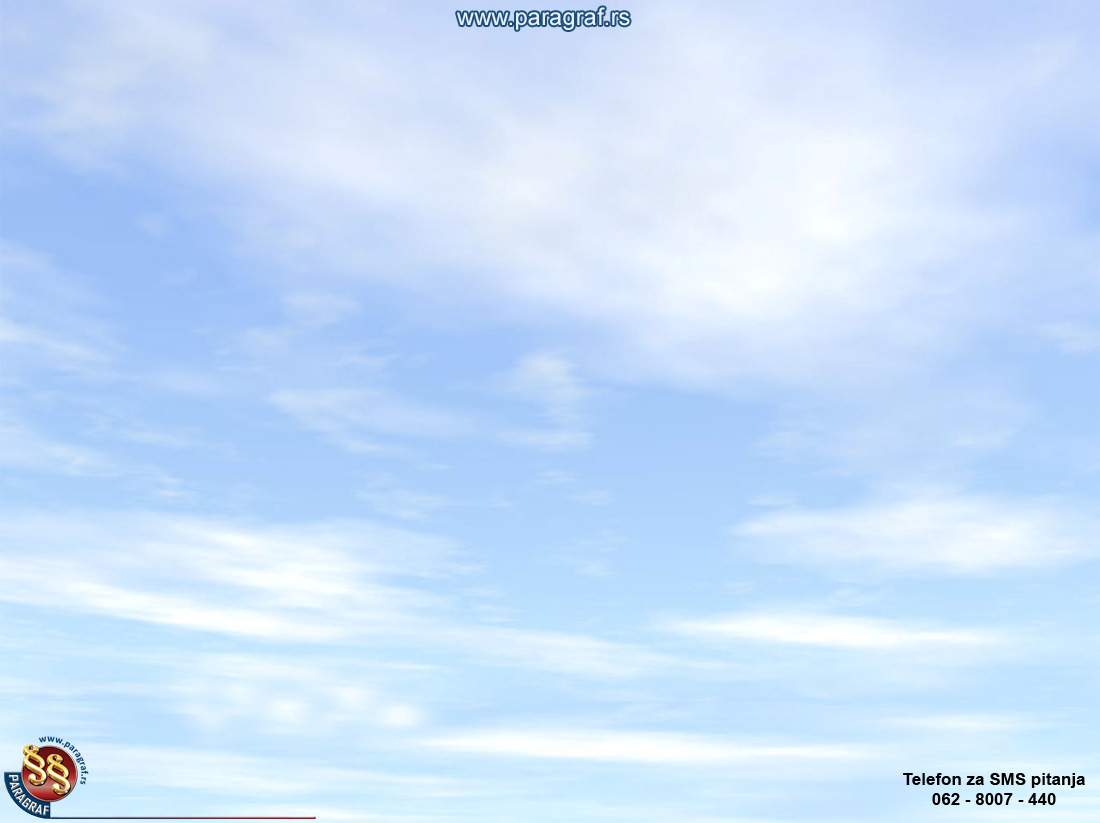 4b. Svođenje vrednosti imovine i obaveza u devizama na dinarsku protivvrednost po srednjem kursu NBS 31.12. 2015.
122120 – Kupci u inostranstvu
Vrednost po srednjem kursu 31.12 je veća od vrednosti pre svođenja na dinarsku protivvrednost
Primer: potraživanje od kupaca iznosi 100 EUR, odnosno 11.500,00 RSD. Na dan 31. 12.100 EUR iznosi 12.095,83 RSD.
Knjiženje: 122121 / 291919   595,83 / 595,83
30
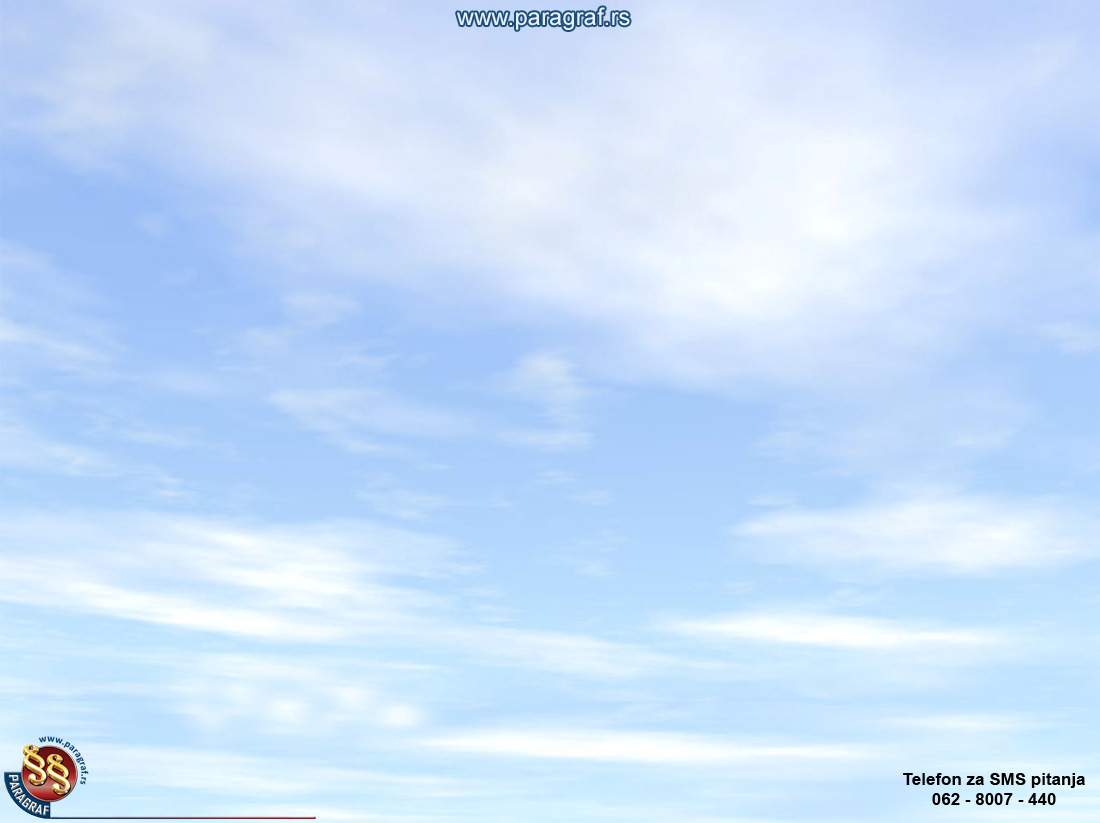 4b. Svođenje vrednosti imovine i obaveza u devizama na dinarsku protivvrednost po srednjem kursu NBS 31.12. 2015.
vrednost po srednjem kursu je manja od vrednosti pre svođenja na dinarsku protivvrednost
Primer: potraživanje od kupaca iznosi 100 EUR, odnosno 12.700,00 RSD. Na dan 31. 12. 100 EUR ima protivrednost 12.095,83 RSD.
Knjiženje: 291919/122121 → 604,17  604,17
31
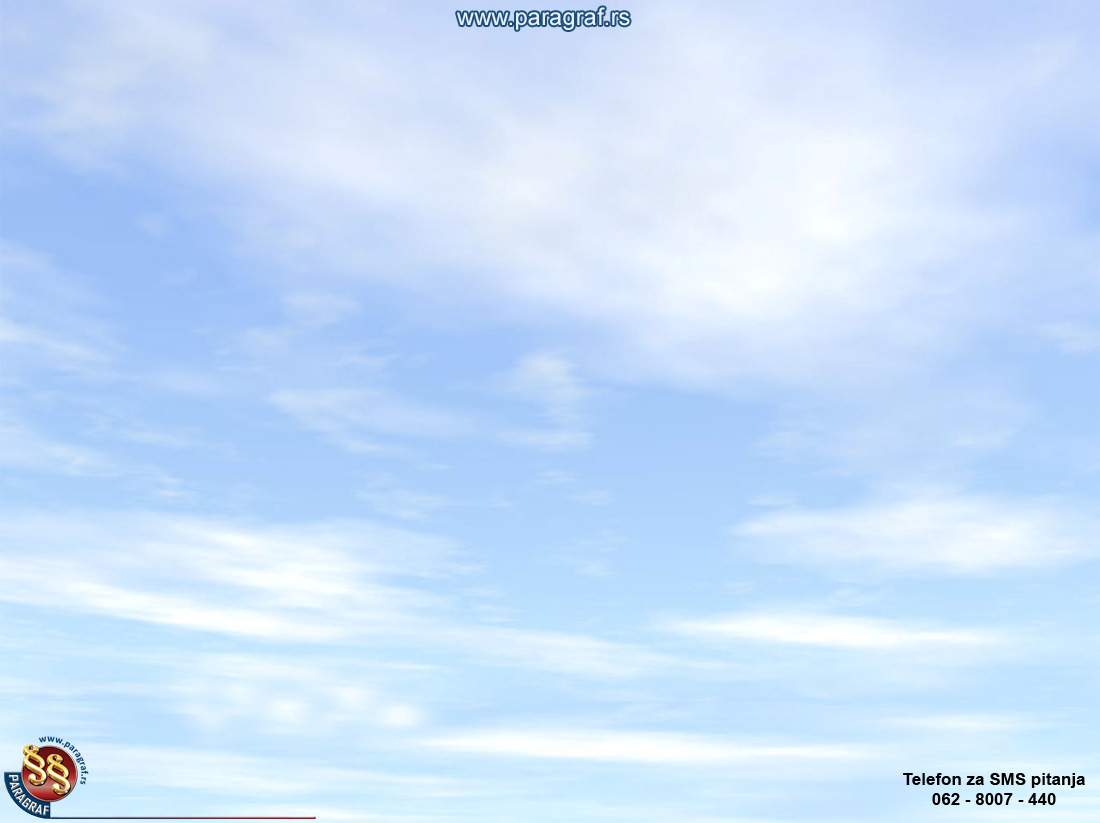 4c. Svođenje vrednosti imovine i obaveza u devizama na dinarsku protivvrednost po srednjem kursu NBS 31.12. 2015
252211 – Dobavljači u inostranstvu
Vrednost po srednjem kursu 31.12 je veća od vrednosti pre svođenja na dinarsku protivvrednost
Primer: Obaveza prema ino dobavljaču iznosi 100 EUR odnosno 11.500,00 RSD. Na dan 31.12. 100 EUR ima protivvrednost od 12.095,83 RSD
Knjiženje: 131312 / 252211   595,83  595.83
32
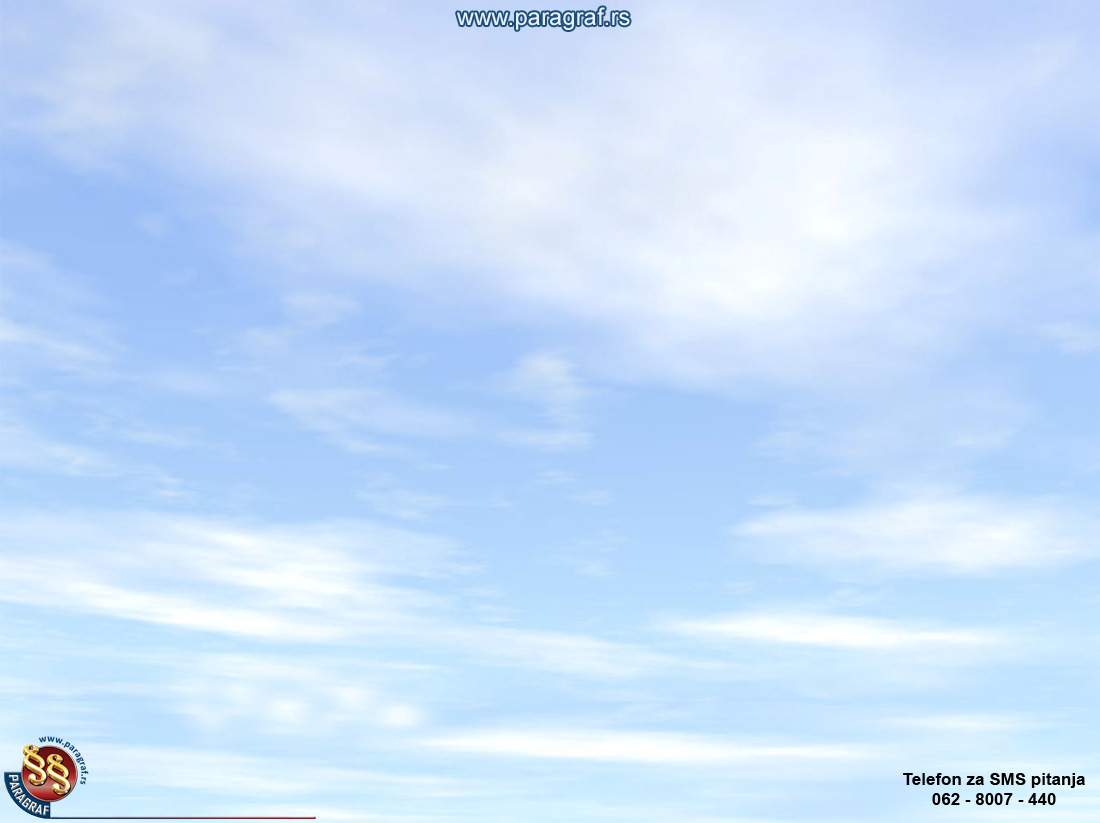 4c. Svođenje vrednosti imovine i obaveza u devizama na dinarsku protivvrednost po srednjem kursu 31.12. 2015.
Vrednost po srednjem kursu je manja od vrednosti pre svođenja na dinarsku protivvrednost 
Primer: Obaveza prema ino dobavljaču iznosi 100 EUR odnosno 11.500 RSD. Na dan 31.12. 100 EUR ima protivvrednost od 12.095,83 RSD
Knjiženje: 252211/131312  595,83  595,83
33
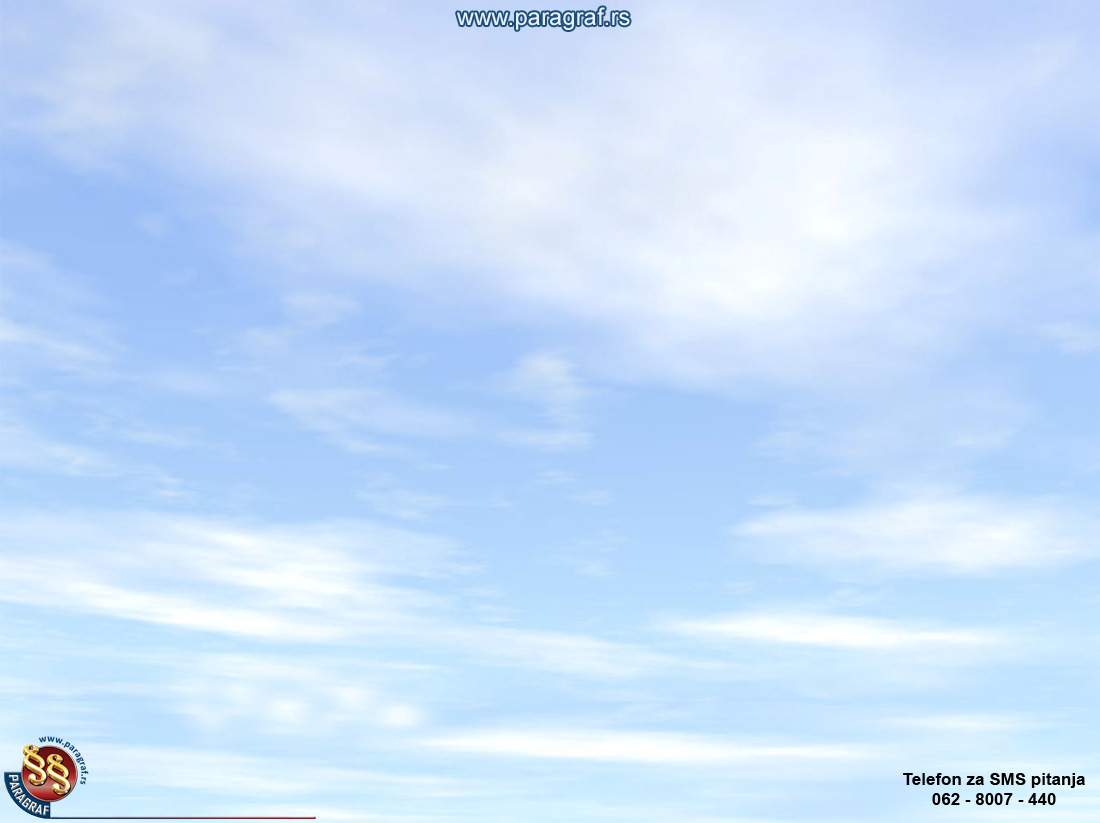 5. Knjiženja u vezi svođenja na gotovinsku osnovu
Član 5. st. 6. Uredbe o budžetskom računovodstvu propisuje da KBS i korisnici sredstava OOSO mogu voditi računovodstvene evidencije i prema obračunskoj osnovi za potrebe internog izveštavanja, pod uslovom da se FI  izrađuju na gotovinskoj osnovi radi konsolidovanog izveštavanja.
Članovi 14 (klasa 4) i 15 (klasa 5) Kontnog plana za budžetski sistem zasnovani su u suštini na obračunskoj osnovi jer propisuju da se prilikom primljenje fakture zadužuju tekući rashodi ili izdaci za nefinansijsku imovinu a odobrava se faktura dobavljača. Da bismo poštovali gotovinski princip onda se knjiženja zasnovana na obračunskoj osnovi na kraju budžetske godine moraju svesti na gotovinsku osnovu.
34
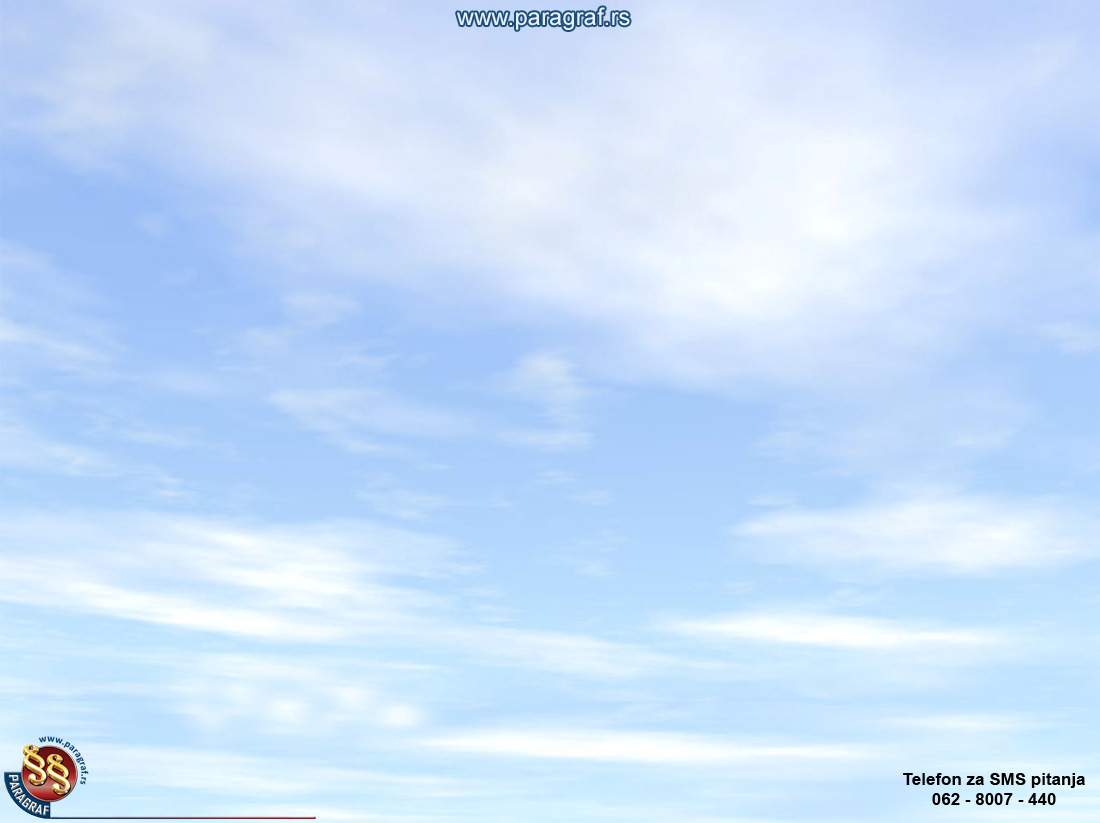 5.Knjiženja u vezi svođenja na gotovinsku osnovu
Svođenje se vrši tako da se zatvore subanalitička konta klase 4 i 5 i da se iznosi sa tih konta prenesu na teret konta AVR. Po izvršenom plaćanju dobavljača sprovode se dva stava za knjiženje 252111/121112 i konta klase 4 ili 5 / a konta AVR potražuju.
Ukoliko je u toku godine knjiženje primljenih a neplaćenih faktura vršeno tako da duguju konta AVR a odobrava se faktura dobavljača, onda neće biti potrebno vršiti nikakva knjiženja u vezi svođenja na gotovinsku osnovu.
35
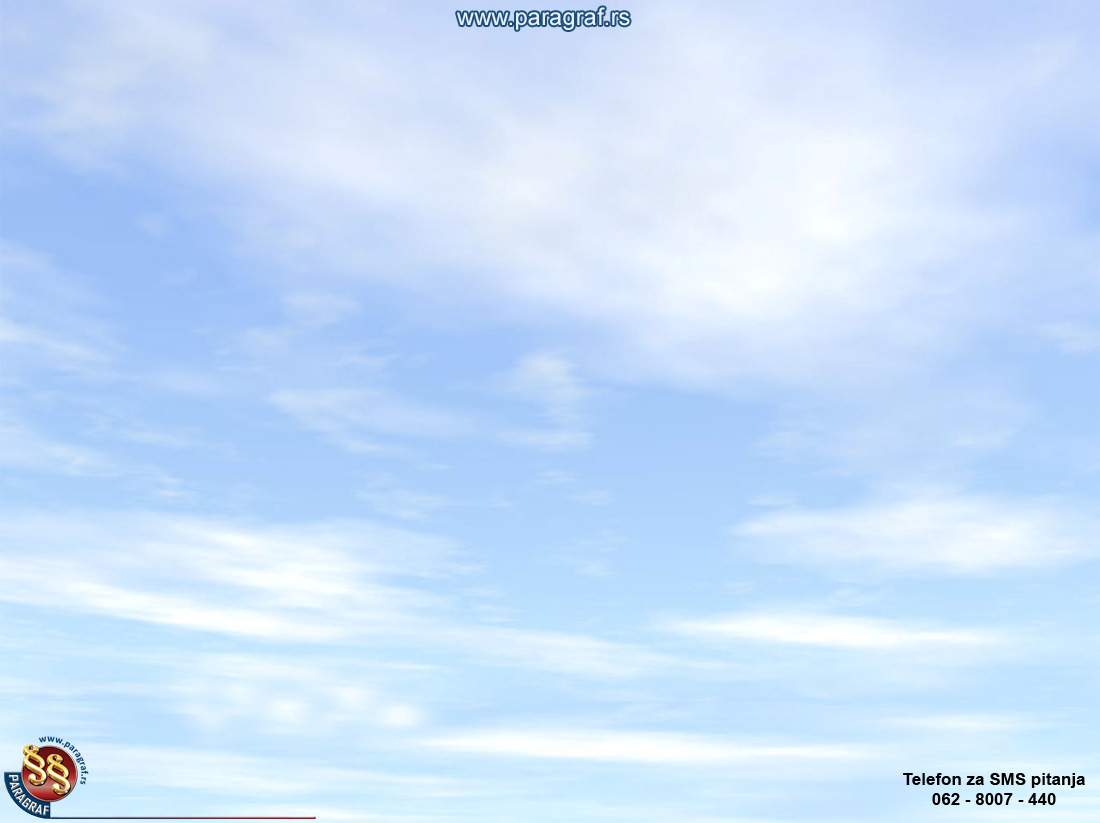 6.Obaveza sastavljanja, popunjavanja i podnošenja SVS obrasca
Pravilnik o načinu i postupku prenosa neutrošenih budžetskih sredstava Republike Srbije na račun izvršenja budžeta Republike Srbije (Sl. gl. RS, br. 120/2012) - donet na osnovu čl. 59. Zakona o budžetskom sistemu.
Pravilnik bliže uređuje način utvrđivanja iznosa i postupak vraćanja neutrošenih sredstava koja su u skladu sa zakonom o budžetu Republike Srbije za 2015. godinu, do isteka fiskalne godine preneta direktnim i indirektnim KBS, a nisu utrošena u 2015. godini.
Povraćaj  neutrošenih sredstava direktni i indirektni KBS, morali su izvršiti zaključno sa 31. decembrom 2015. g. na račun  - Izvršenje budžeta RS, br. 840 -1620 – 21
Iznos neutrošenih sredstava iskazuje se na obrascu SVS – Specifikacija vraćenih budžetskih sredstava
KBS RS odgovorni su za istinitost i tačnost iskazanih podataka u obrascu SVS .
36
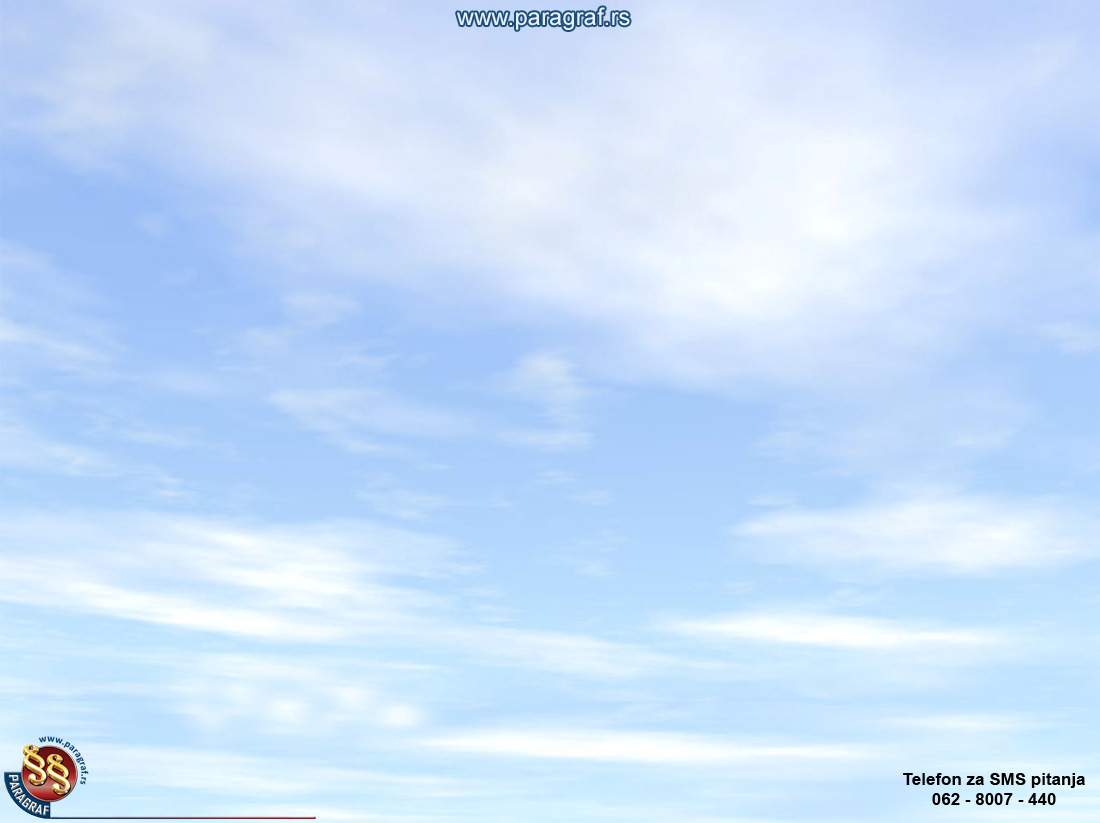 6. Obaveza sastavljanja, popunjavanja i podnošenja SVS obrasca
Indirektni KBS dostavljaju specifikacije vraćenih budžetskih sredstava, koja su im preneta na podračun za redovnu delatnost prema razdelima, odnosno glavama, odnosno funkcijama, odnosno glavnim programima, na Obrascu SVS, najkasnije do 10. januara 2016. godine.
Ukoliko su sredstva indirektnim KBS preneta sa opredeljenih aproprijacija dva ili više direktnih KBS, u obavezi su da dostave Obrasce SVS za svakog direktnog KBS po jedinstvenom broju budžetskog korisnika
Na osnovu izvršenih uplata i dostavljenih obrazaca, direktni KBS u sistemu izvršenja budžeta do 20. januara  2016. godine vrše korekciju transfera rashoda i izdataka za prethodnu fiskalnu godinu za indirektne KBS kojima su preneli sredstva.
37
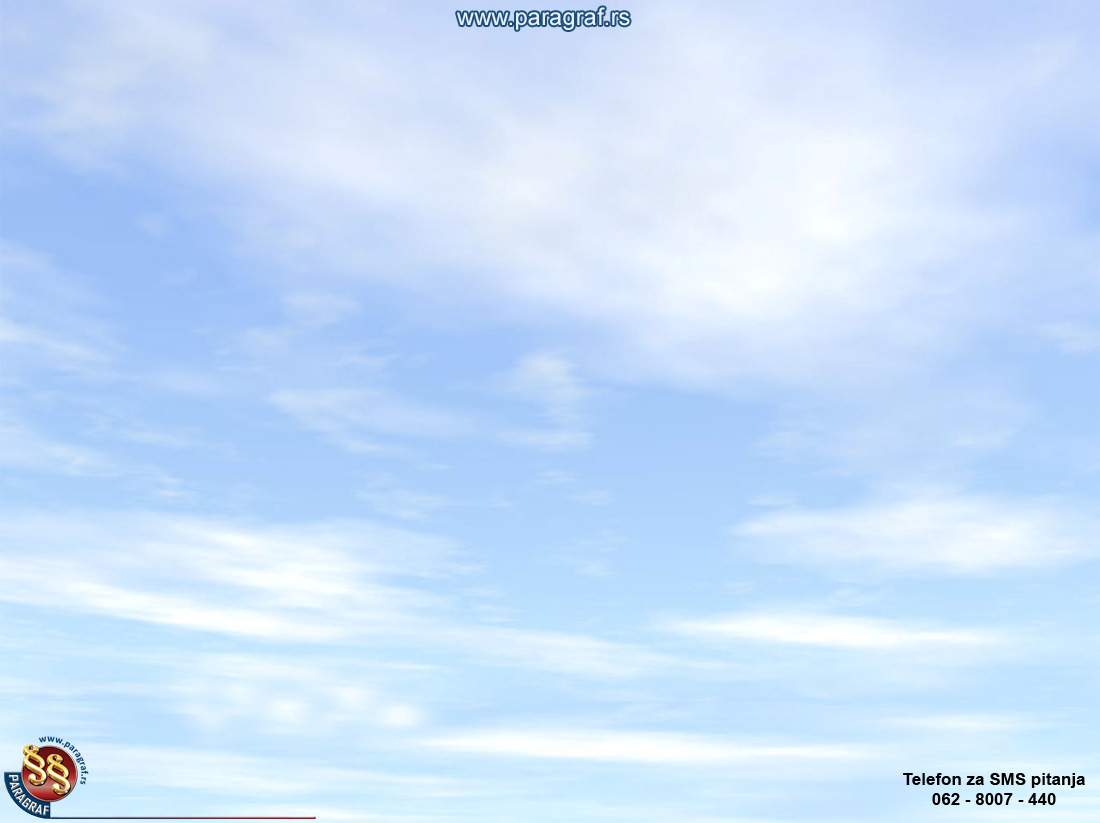 6. Obaveza sastavljanja, popunjavanja i podnošenja SVS obrasca
Pravilnik o prenosu neutrošenih sredstava ne sadrži kaznene odredbe za one koji se ne pridržavaju njegovih odredbi. Međutim, treba podsetiti na kaznene odredbe iz Zakona o budžetskom sistemu koje su kvalifikovane kao prekršaji i prekršajni postupak. Za nepridržavanje odredbi čl. 59 iz Zakona, prekršajem se smatra ako se ne poštuju odredbe čl.49 do 61, Zakona, a vidimo da je tu obuhvaćen i član 59. Zakona. 
Prema članu 103. Zakona ovaj prekršaj znači novčanu kaznu za odgovorno lice od 10.000 do 2.000.000 dinara ili drugo lice odgovorno za prekršaje
38
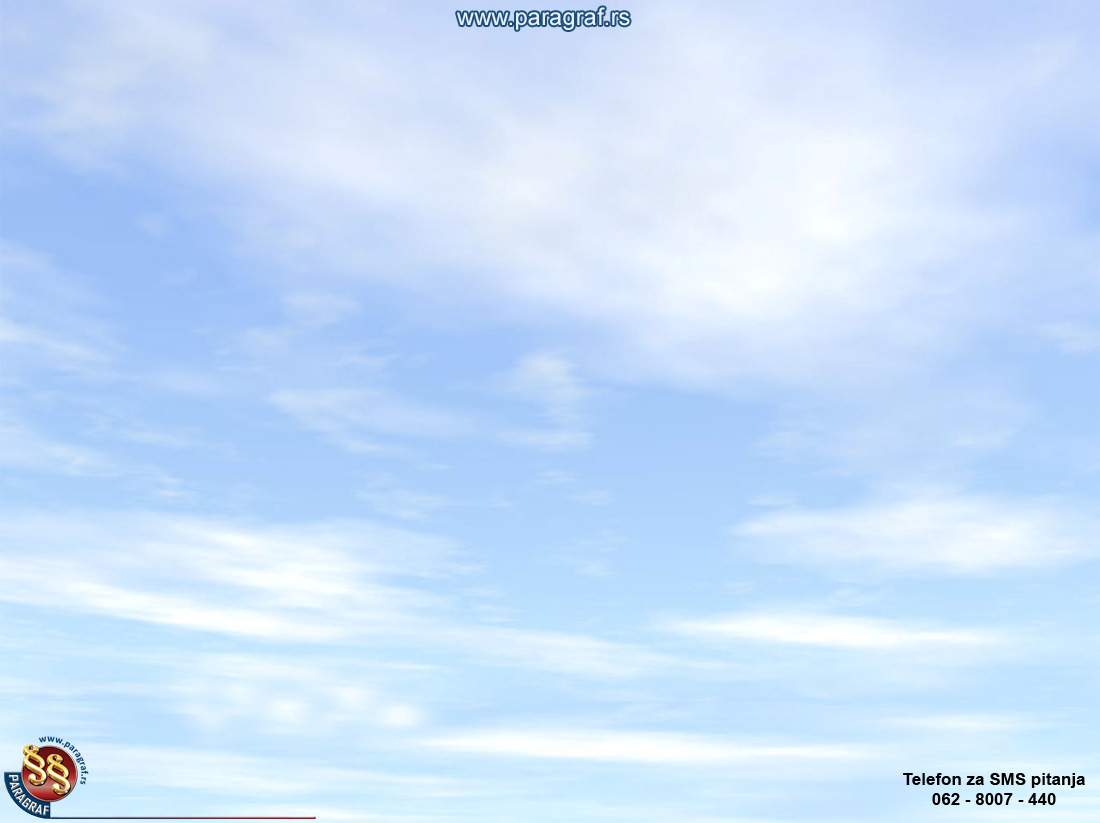 6. Obaveza sastavljanja, popunjavanja i podnošenja SVS obrasca
Primer za knjiženje i način prenosa sredstava. Ind. KBS je ustanovio 25. decembra da će imati neutrošena sredstva na dan 31.12. 2015. godini po osnovu administrativnih transfera u iznosu od 70.000,00 dinara koja mu je preneo direktni KBS.
Knjiženje: 
791111/254111      70.000  70.000
  za utvrđenu obavezu prenosa neutrošenih budžetskih sredstava
254111/121112      70.000   70.000
  za izvršeni prenos sredstava na račun za izvršenje budžeta Republike Srbije
39
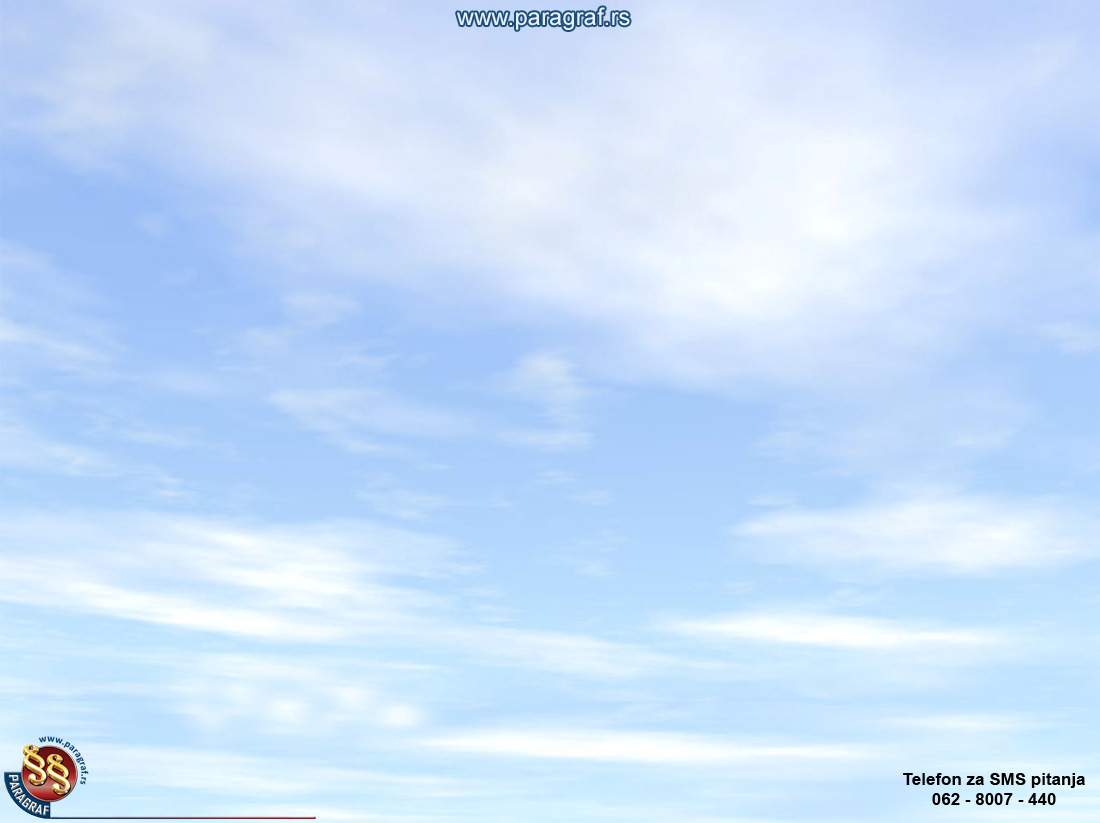 6. Obaveza sastavljanja, popunjavanja i podnošenja SVS obrasca
Druge napomene:
U časopisu Budžetski instruktor 130 postoji komentar “Prenos (povraćaj) neutrošenih budžetskih sredstava Republike Srbije (lokalnih vlasti) na kraju 2015. godine” koji vrlo ilustrativno obrađuje ovu materiju;
Povraćaj neutrošenih sredstava ne vrši se više na osnovu odredbi akta  o budžetu, već na osnovu akta koji je proizišao iz sistemskog zakona, a to je Zakon o budžetskom sistemu (čl.59. Zakona);
U skladu sa članom 59. Zakona, Ministar finansija, odnosno lokalni organ uprave nadležan za finansije propisuje način utvrđivanja iznosa i postupak vraćanja neutrošenih sredstava. Ovi akti objavljuju  se u službenim glasilima.
40
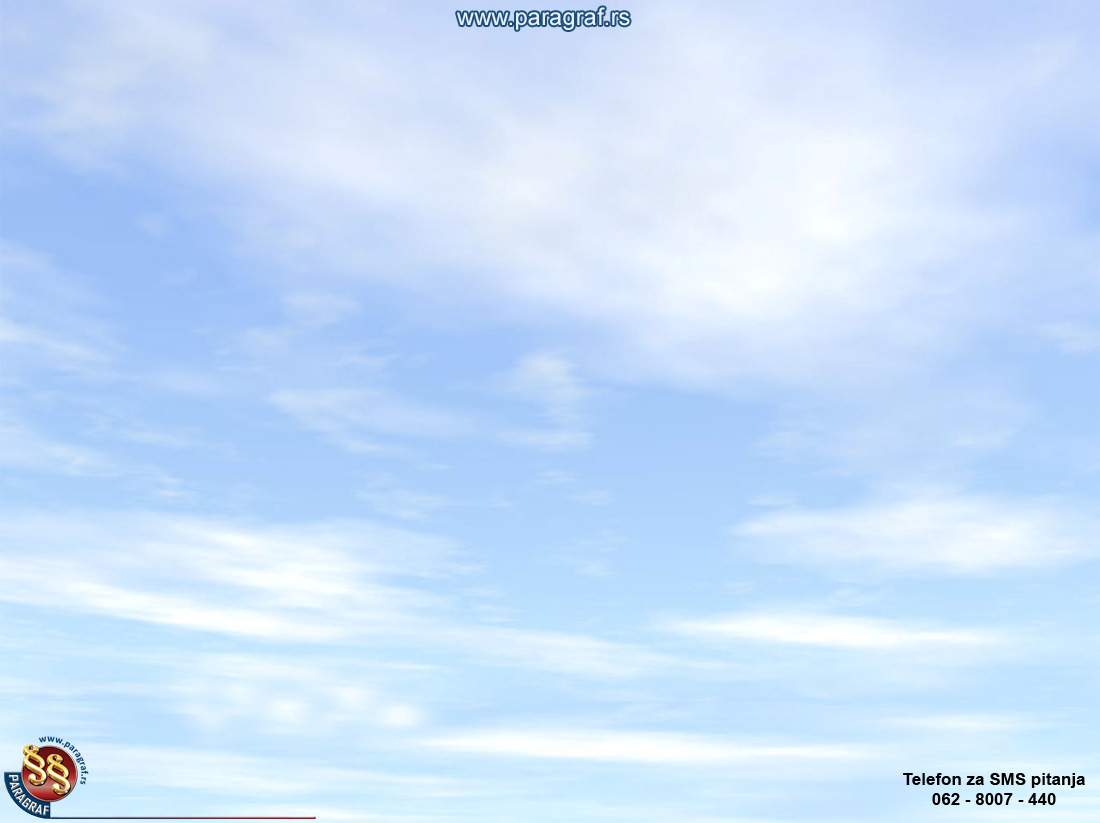 7. Obračun ispravke vrednosti nefinansijske imovine
Obračun ispravke vrednosti nefinansijske imovine, direktni i indirektni KBS za 2015. godinu iskazuju na teret kapitala, odnosno ne iskazuju rashod amortizacije i upotrebe sredstava za rad.
Knjiženje: 311111 / 011139 za zgrade i građevinske objekte, odnosno 311112 / 011229 za opremu
Neke organizacije obaveznog socijalnog osiguranja, u skladu sa svojim finansijskim planovima vrše ispravku vrednosti nefinansijske imovine jednim delom i na teret tekućih rashoda (grupa konta 430000) srazmerno učešću sopstvenih prihoda u ukupnom prihodu.
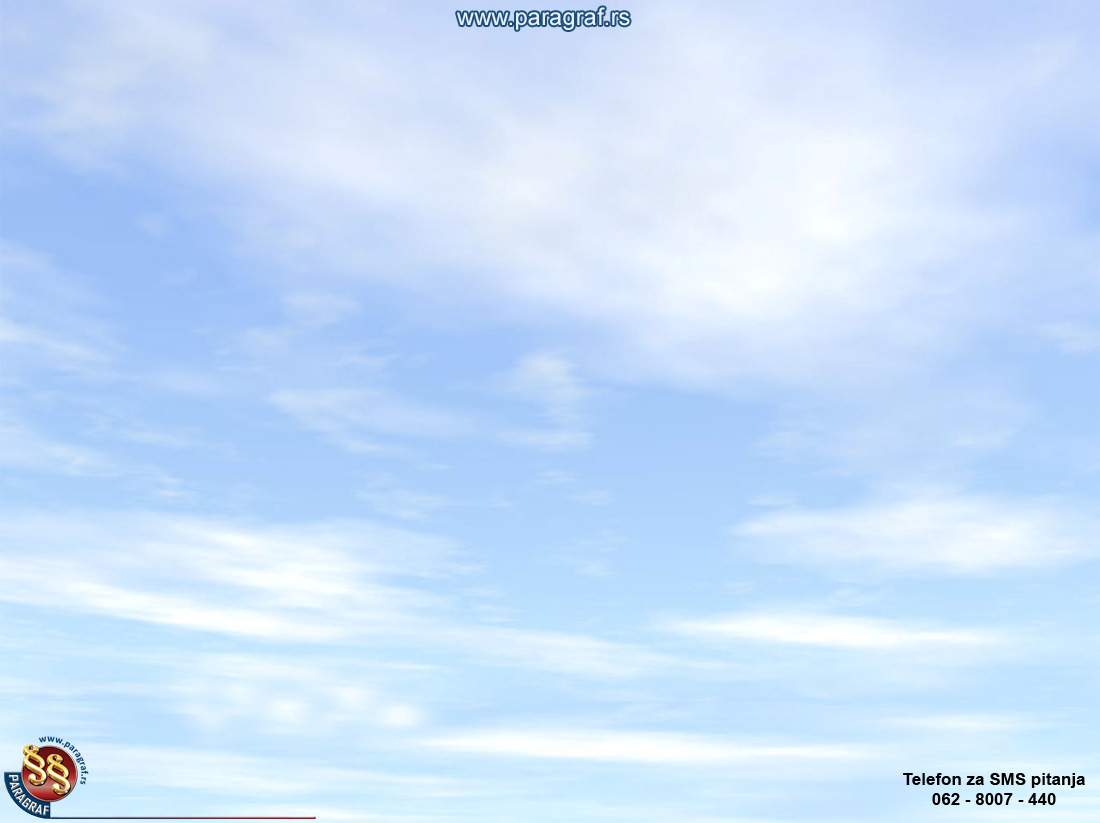 Utvrđivanje rezultata poslovanja
Rezultat poslovanja utvrđuje se u više faza:
Prva faza je utvrđivanje budžetskog suficita (viška prihoda i primanja) ili budžetskog deficita (manjka prihoda i primanja) – Obračun prihoda i primanja i rashoda i izdataka iz poslovanja. 
PRIMER: konta klase 400000 i 50000 su 100.000 Konta klase 700000 i 800000 su 120.000
KNJIŽENJE: 1) 321111/400000, 500000   100.000  / 100.000 	            2) 700000, 800.000/ 321111 120.000 / 120.000
           3) 321111/321121 20.000 →zatvaranje konta 321111
42
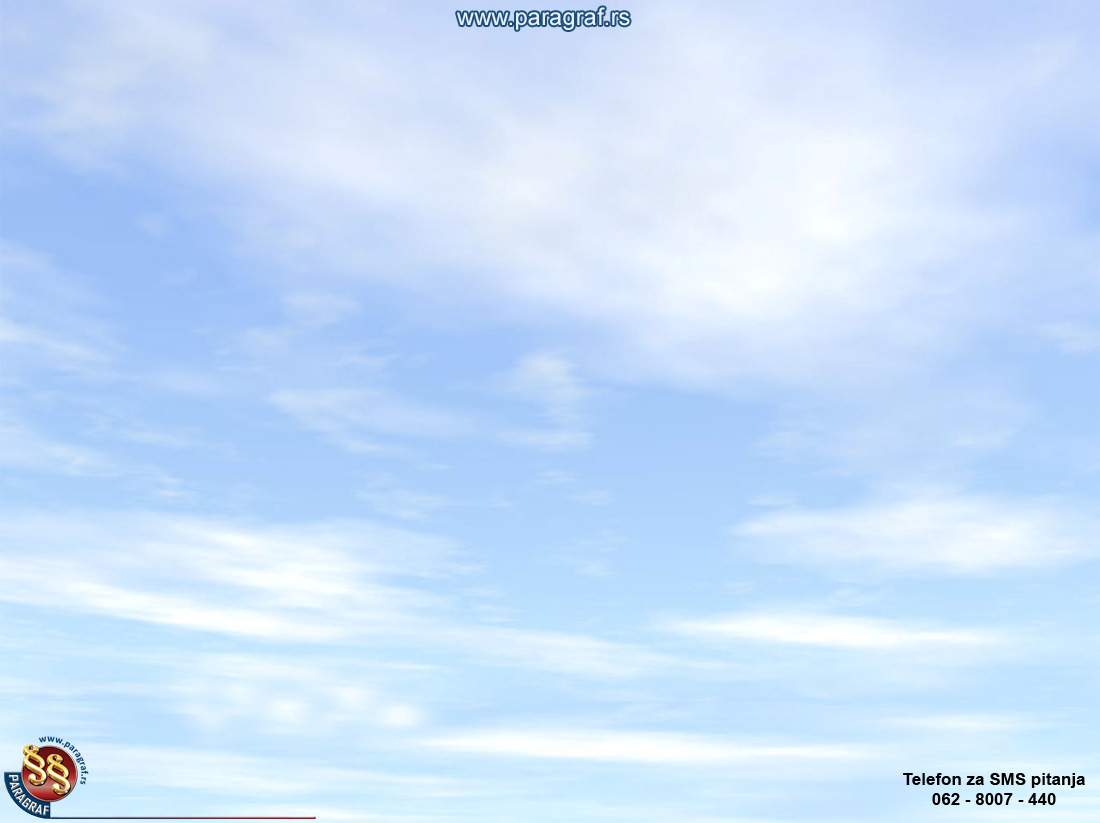 Utvrđivanje rezultata poslovanja
Druga faza je korigovanje viška odnosno manjka prihoda i primanja.
 PRIMER: zatvaranje konta 311712 i 321311. Potražni saldo iz 2014. g. na kontu 311712 iznosi 10.000 i kontu 321311 15.000 
KNJIŽENJE: 1) 311712              10.000
		         321311              15.000
			        321121                25.000
- Za ostvarenu korekciju „na više“ viška prihoda i primanja
43
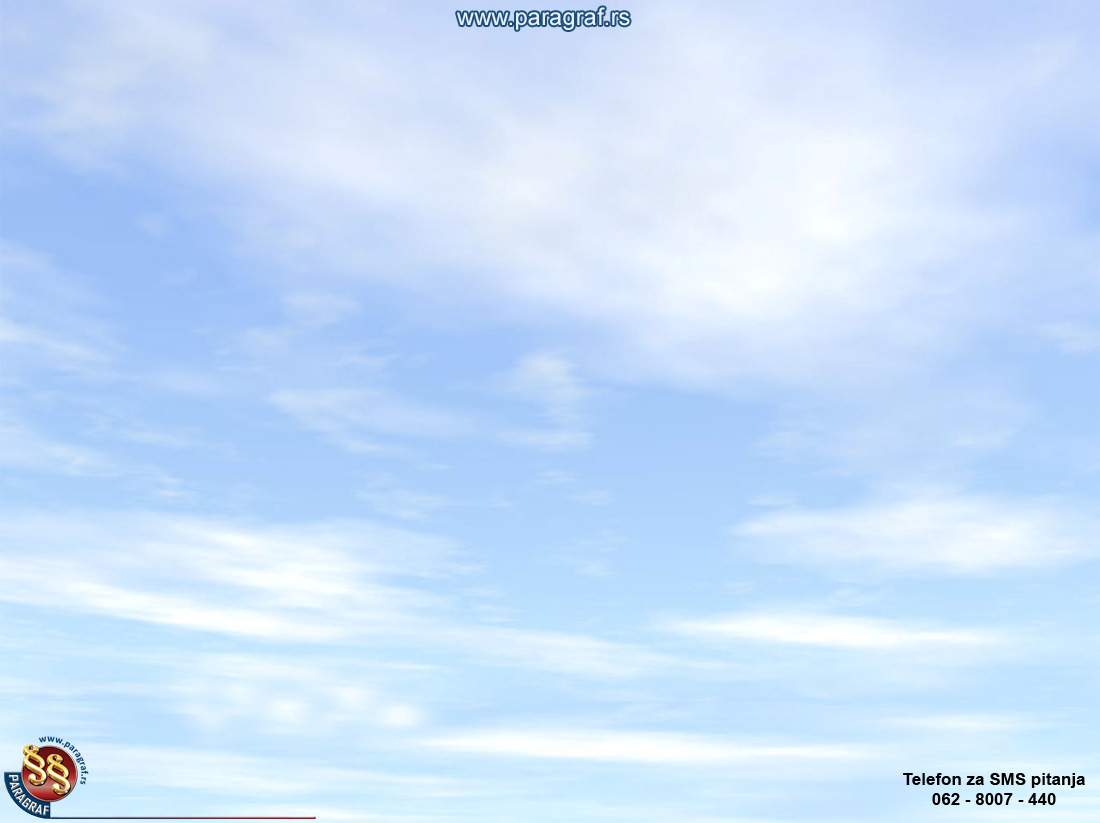 Utvrđivanje rezultata poslovanja
TREĆA FAZA je pokriće izvršenih izdataka iz tekućih prihoda i primanja
PRIMER: Utrošena sredstva za otplatu obaveza po kreditima na kontu 311611 iznose 6.000  i za nabavku finansijske imovine na kontu  311612 iznose 8.000 dinara.
KNJIŽENJE: 1) 321211 – rasp. viška prihoda i primanja	  14.000
			311611 – utr. sred. za otpl. kredita               6.000
                                     311612 – utr. sred. za nab. fin. im.               8.000
Za raspored viška prihoda i primanja  za utrošena sredstva
		2) 321121 – Višak prihoda i primanja – suficit   14.000
			321211 – rasp. Viška prih. i primanja        14.000
- Korekcija „na niže“ viška prihoda i primanja – suficita zbog otplate kredita i nabavke finansijske imovine u toku 2015. godine
44
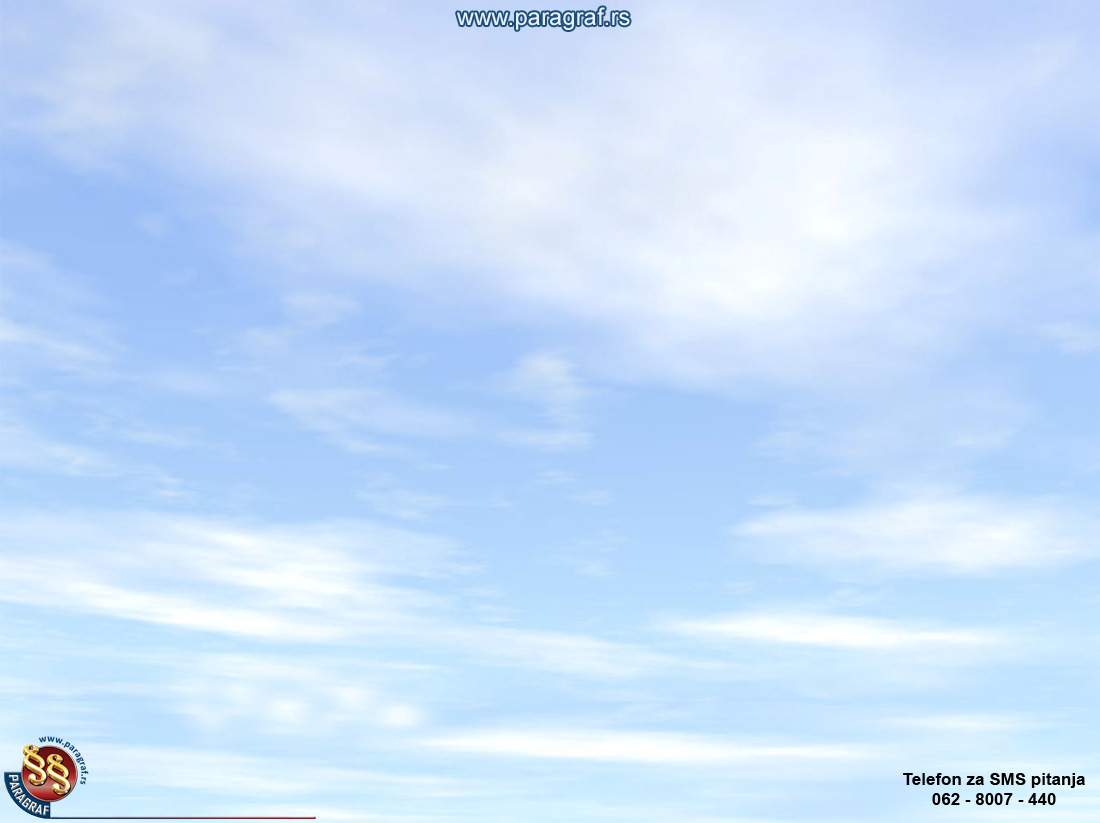 Utvrđivanje rezultata poslovanja
Četvrta faza je konačno utvrđivanje rezultata poslovanja prema sledećem redosledu:
Višak prihoda i primanja –  budžetski suficit                Oznaka OP 2346 u Obrascu 2	      20.000,00 
Korigovanje viška odnosno manjka prihoda i primanja (Oznaka OP 2348)                         + 25.000,00
Pokriće izvršenih izdataka iz tekućih prihoda i primanja  (Oznaka OP 2354)                          - 14.000,00
Višak prihoda i primanja - Suficit (Oznaka OP 2357 = 321121)   (1 + 2 – 3)                         31.000,00
45)
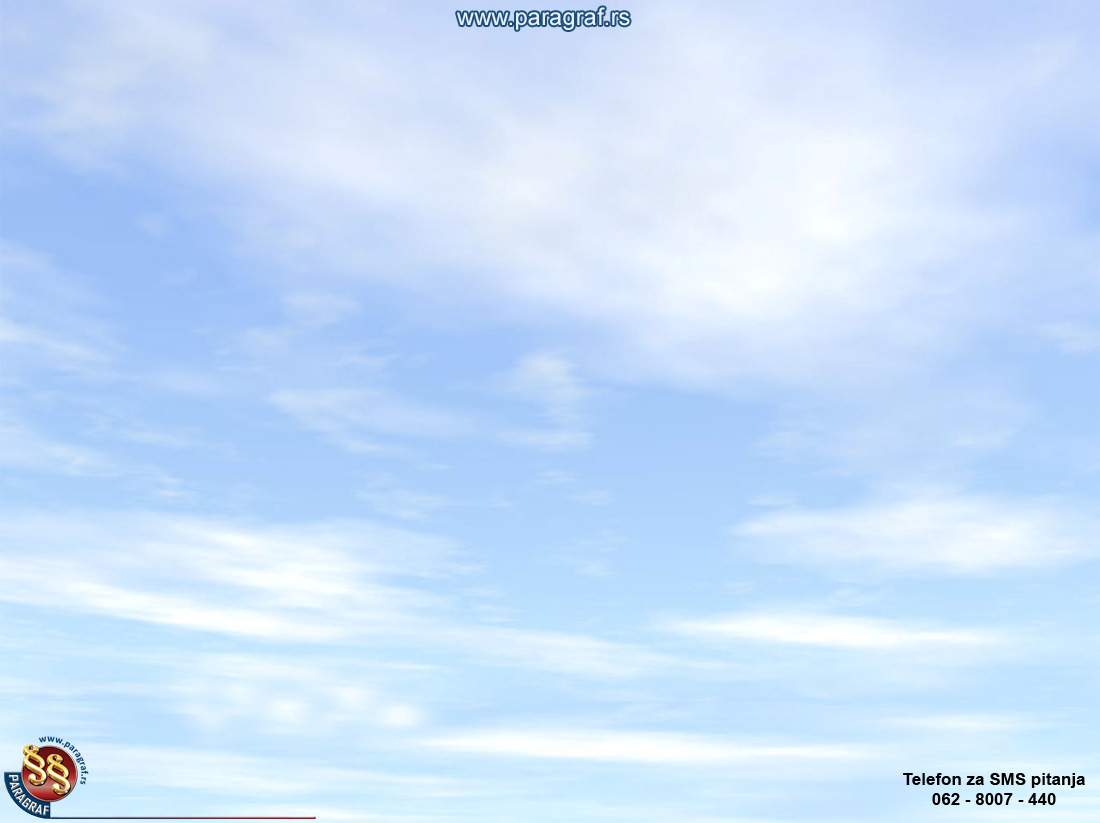 Utvrđivanje rezultata poslovanja
Peta faza je prenos (raspored) viška prihoda i primanja za narednu godinu.
PRIMER: Upravni odbor je doneo odluku da se višak prihoda i primanja - suficit u iznosu od 31.000,00 rasporedi tako da se namenski opredeljen višak za narednu godinu rasporedi na konto 311712 – Preneta neutrošena sredstva za posebne namene u iznosu od 18.000,00 dinara, dok ostali višak prihoda i primanja - suficit u iznosu od 13.000,00 se izdvoji i rasporedi u korist konta 321311 – Neraspoređeni višak prihoda i primanja iz ranijih godina.
46
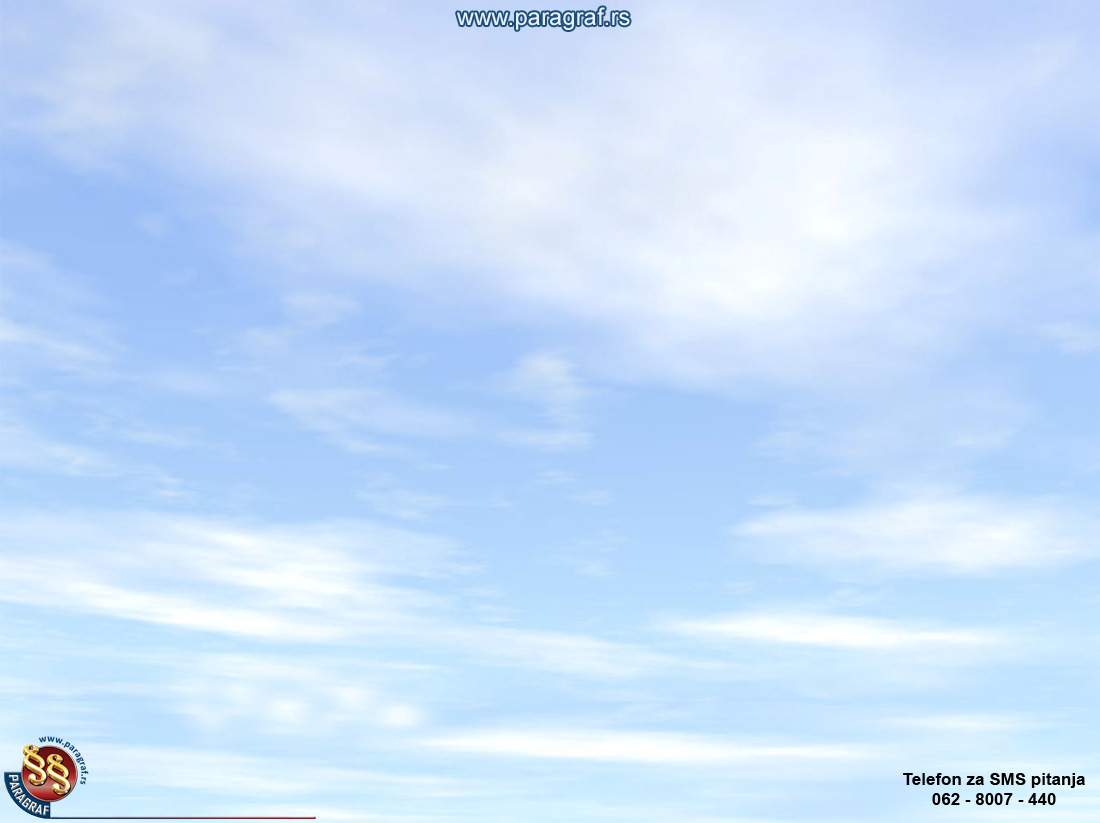 Utvrđivanje rezultata poslovanja
Knjiženje:
321121 – Višak prihoda i primanja - suficit  31.000,00
            311712 – preneta neutrošena sredstva 
                            za posebne namene                  18.000,00
             321311 -  Neraspoređeni višak prihoda
                             i primanja iz ranijih godina     13.000,00
               - Za prenos (raspored) viška prihoda i primanja za narednu godinu
47
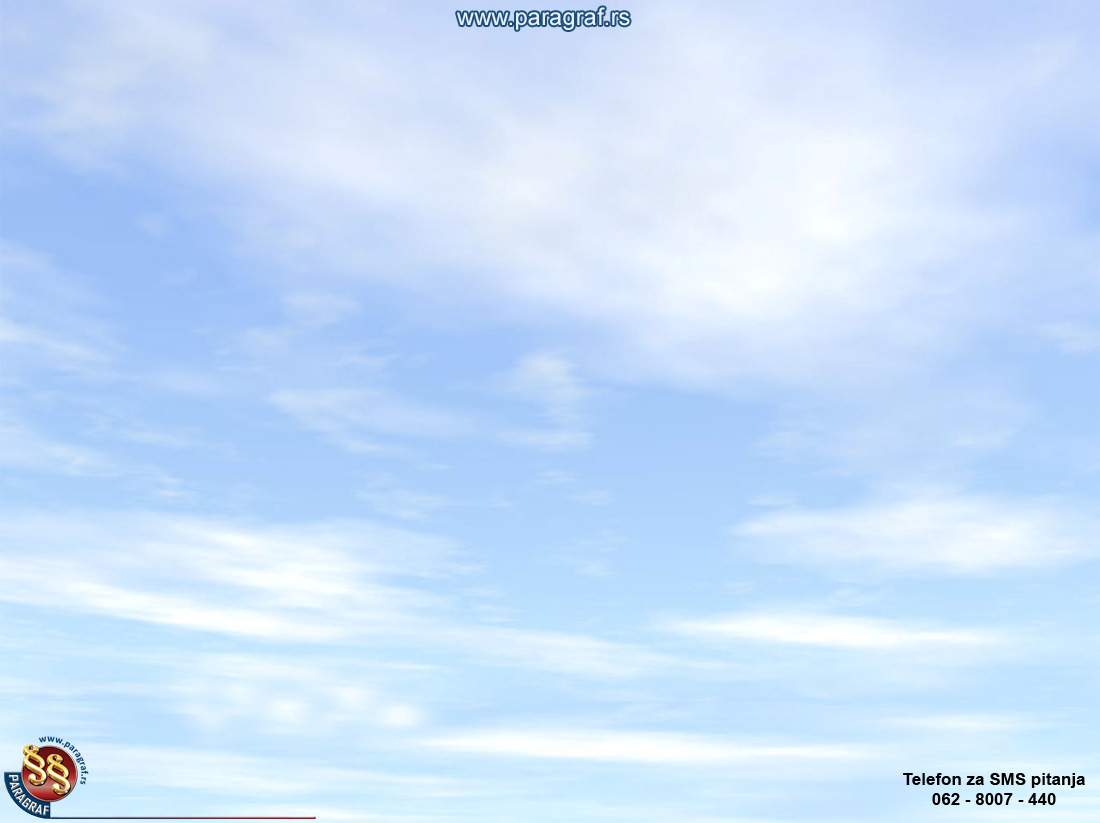 Utvrđivanje rezultata poslovanja – manjak prihoda i primanja (deficit)
Rezultat poslovanja utvrđuje se u više faza:
Prva faza je utvrđivanje budžetskog suficita (viška prihoda i primanja) ili budžetskog deficita (manjka prihoda i primanja) – Obračun prihoda i primanja i rashoda i izdataka iz poslovanja. 
PRIMER: konta klase 400000  i 50000 su 100.000 Konta klase 700000 i 800000 su 120.000 (budžetski suficit je isti kao i u prethodnom primeru → 20.000)
KNJIŽENJE: 
1) 321111/ 400000, 50000   100.000  / 100.000 	                      2) 700000, 800.000/ 321111 120.000 / 120.000
3)  321111 / 321121 20.000 
     → zatvaranje konta 321111
48
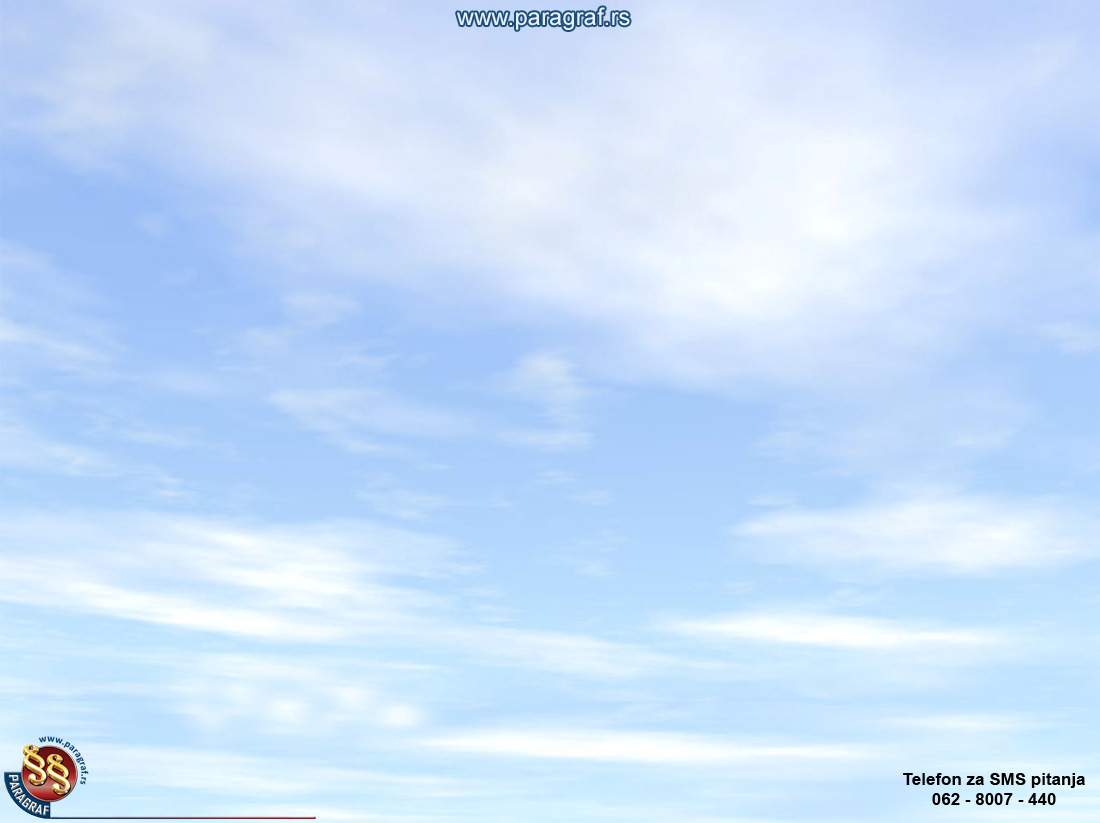 Utvrđivanje rezultata poslovanja – manjak prihoda i primanja (deficit)
Druga faza je korigovanje viška odnosno manjka prihoda i primanja.
 PRIMER: zatvaranje konta 311712 i 321311. Potražni saldo iz 2014. g. na kontu 311712 iznosi 5.000 i kontu 321311 iznosi 6.000 dinara.
KNJIŽENJE: 1) 311712              5.000
		         321311              6.000
			      321121                11.000
- Za ostvarenu korekciju „na više“ viška prihoda i primanja
49
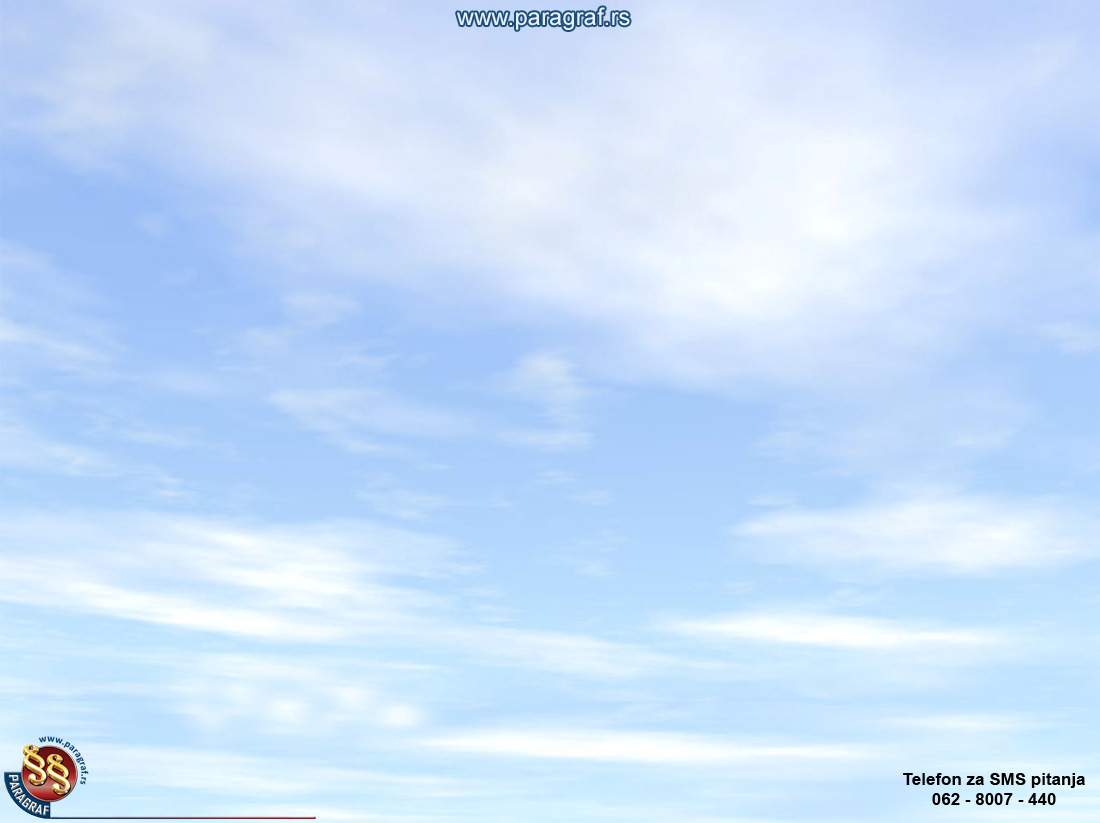 Utvrđivanje rezultata poslovanja – manjak prihoda i primanja (deficit)
TREĆA FAZA je pokriće izvršenih izdataka iz tekućih prihoda i primanja
PRIMER: Utrošena sredstva za otplatu obaveza po kreditima na kontu 311611 iznose 15.000  dinara i za nabavku finansijske imovine na kontu  311612 iznose 20.000 dinara.
KNJIŽENJE: 1) 321211 – rasp. viška prihoda i primanja	  35.000
			311611 – utr. sred. za otpl. kredita               15.000
                                          311612 – utr. sred. za nab. fin. im.               20.000
Za raspored viška prihoda i primanja  za utrošena sredstva
		2) 321121 – Višak prihoda i primanja – suficit   35.000
			321211 – rasp. Viška prih. i primanja           35.000
- Korekcija „na niže“ viška prihoda i primanja – suficita zbog otplate kredita i nabavke finansijske imovine u toku 2015. godine
50
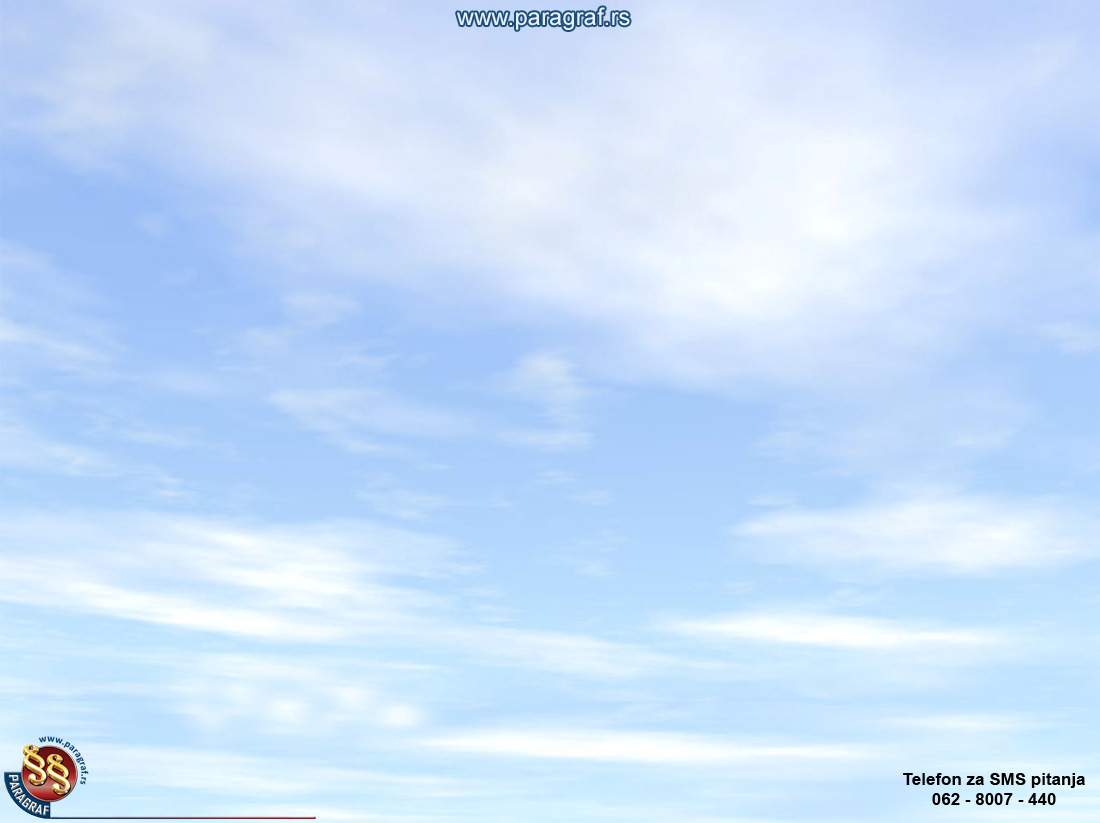 Utvrđivanje rezultata poslovanja – manjak prihoda i primanja (deficit)
Četvrta faza je konačno utvrđivanje rezultata poslovanja prema sledećem redosledu:
Višak prihoda i primanja –  budžetski suficit                Oznaka OP 2346 u Obrascu 2	         20.000,00 
Korigovanje viška odnosno manjka prihoda i primanja (Oznaka OP 2348)                         + 11.000,00
Pokriće izvršenih izdataka iz tekućih prihoda i primanja  (Oznaka OP 2354)                          - 35.000,00
Manjak  prihoda i primanja - Deficit (Oznaka OP 2358 = 321122)   (1 + 2 – 3)                        - 4.000,00
51
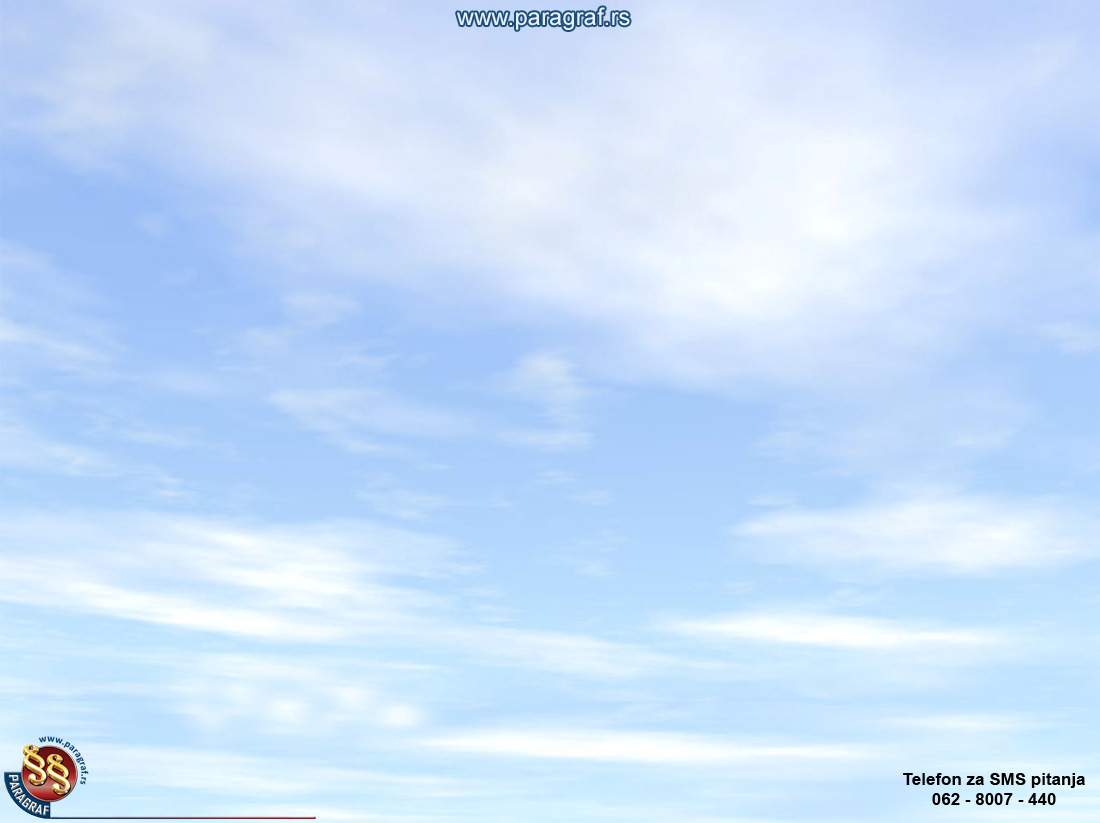 Utvrđivanje rezultata poslovanja – manjak prihoda i primanja (deficit)
Peta faza je prenos manjka prihoda i primanja - deficita za narednu godinu.
PRIMER:
Utvrđeni manjak prihoda i primanja za 2015. godinu iznosi 4.000,00  dinara.

KNJIŽENJE:
321122 – Manjak prihoda i primanja – deficit       4.000,00
                  321121 – Višak prihoda i primanja – suficit           4.000,00
- Za prenos utvrđenog manjka prihoda i primanja – deficita u narednu godinu
K R A J
52